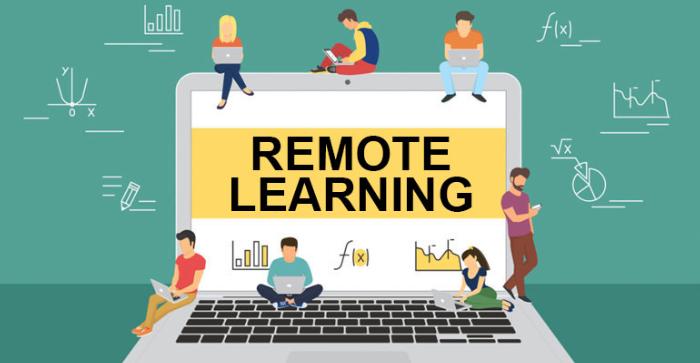 Twilight CPD

12 January 2021
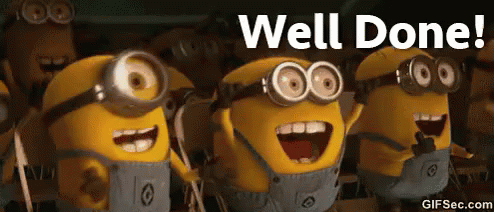 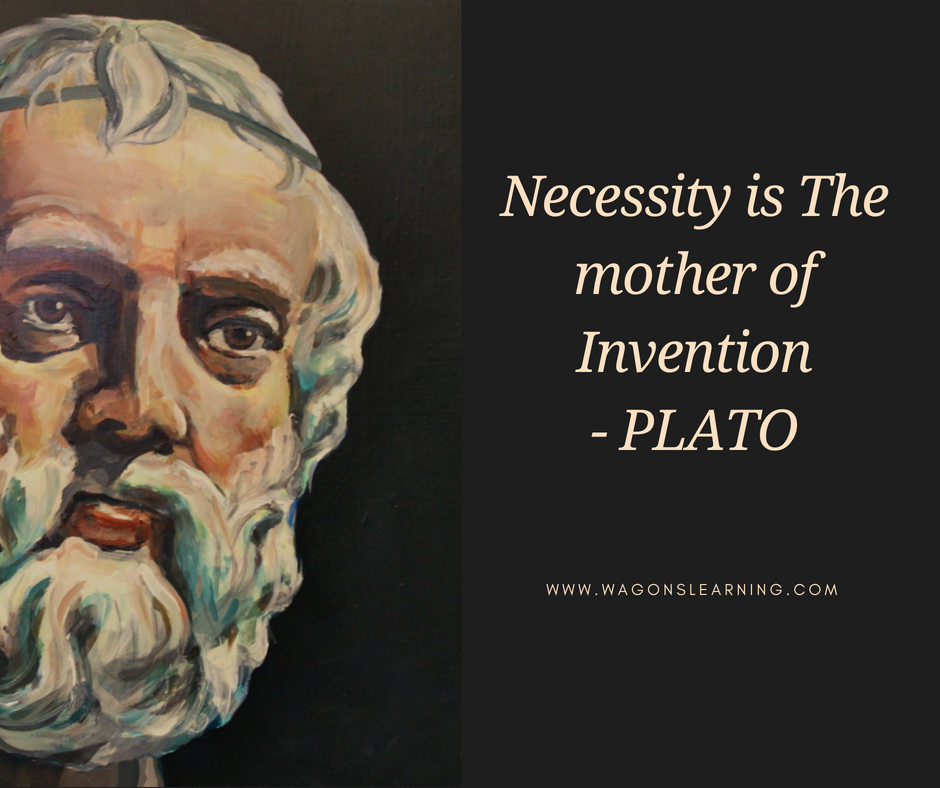 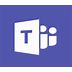 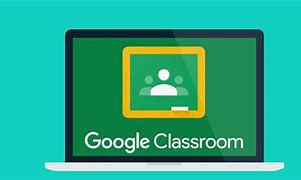 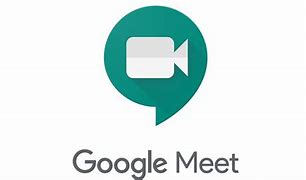 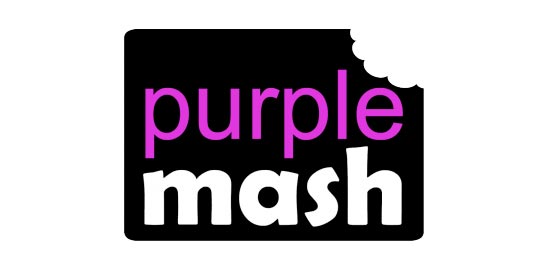 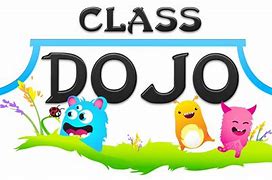 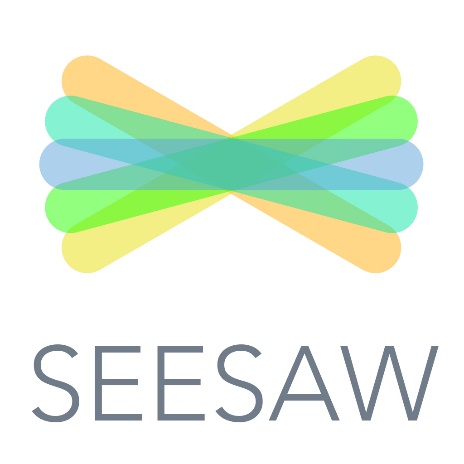 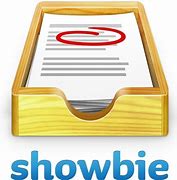 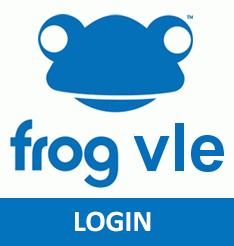 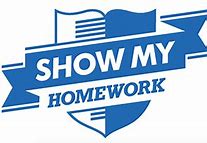 Guidance and resources | EdTech Demonstrator Programme (lgfl.net)
DfE Guidance on Remote Learning
Refers to EEF Guidance...characteristics of good teaching
ensuring pupils receive clear explanations
supporting growth in confidence with new material through scaffolded practice
application of new knowledge or skills
enabling pupils to receive feedback on how to progress

https://www.gov.uk/government/publications/remote-education-good-practice/remote-education-good-practice
High quality remote teaching should replicate high quality classroom teaching!
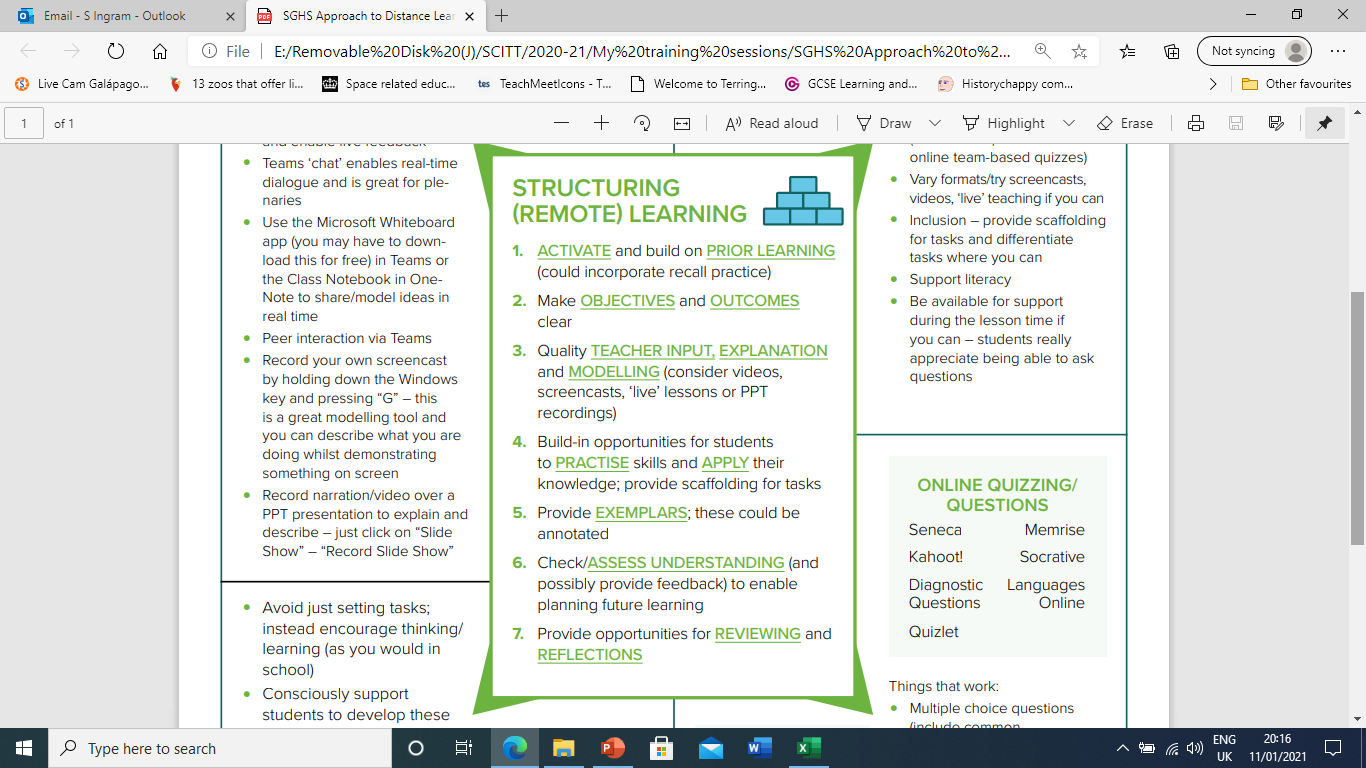 https://www.tes.com/news/remote-learning-how-apply-rosenshines-principles
High Expectations
Teachers are visible for the full lesson on Teams

Begin by greeting all students and taking a register (a ‘live’ register enables you to iron out any sound issues at the start & builds student confidence in speaking. It also encourages a prompt arrival!)

Before you start, ask them for a hands up if they can hear you.

ROUTINES
Checking homework
Completion of Assignments

Usual four part lesson (SoL written in advance)

Students can have time away from the call screen to work independently (as they would in a classroom).
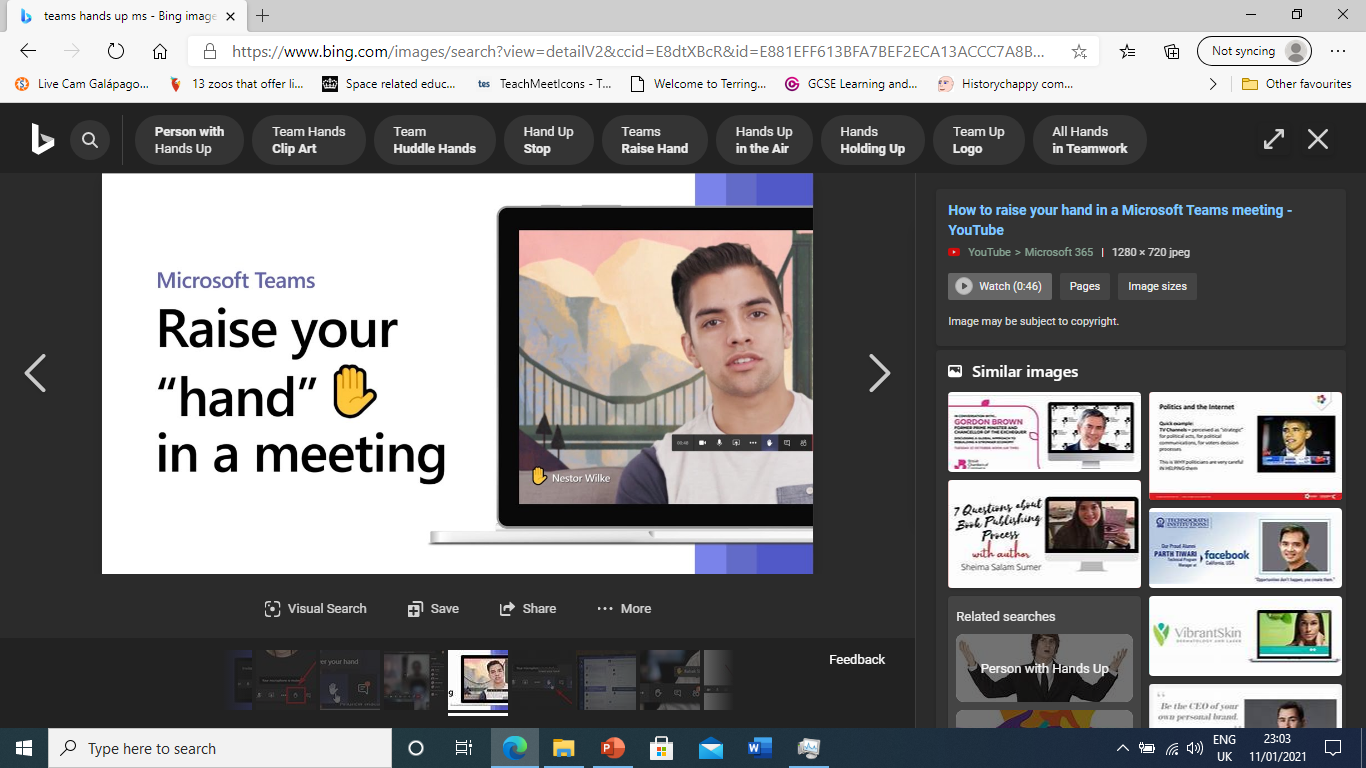 The live teaching approach will vary according to the lesson being taught...however...
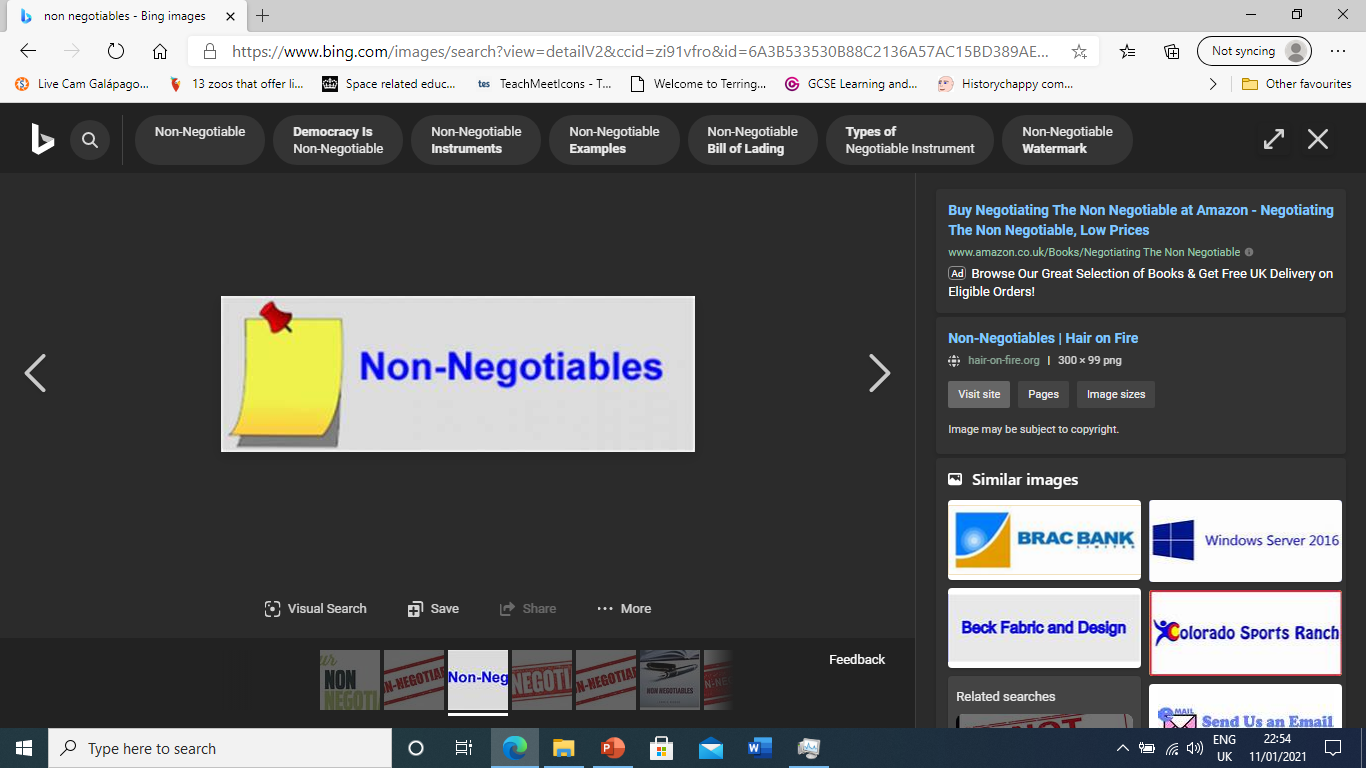 SMART Task (retrieval)
Teacher instruction/modelling
Independent task
Consolidation

Teacher available throughout on live call to answer questions
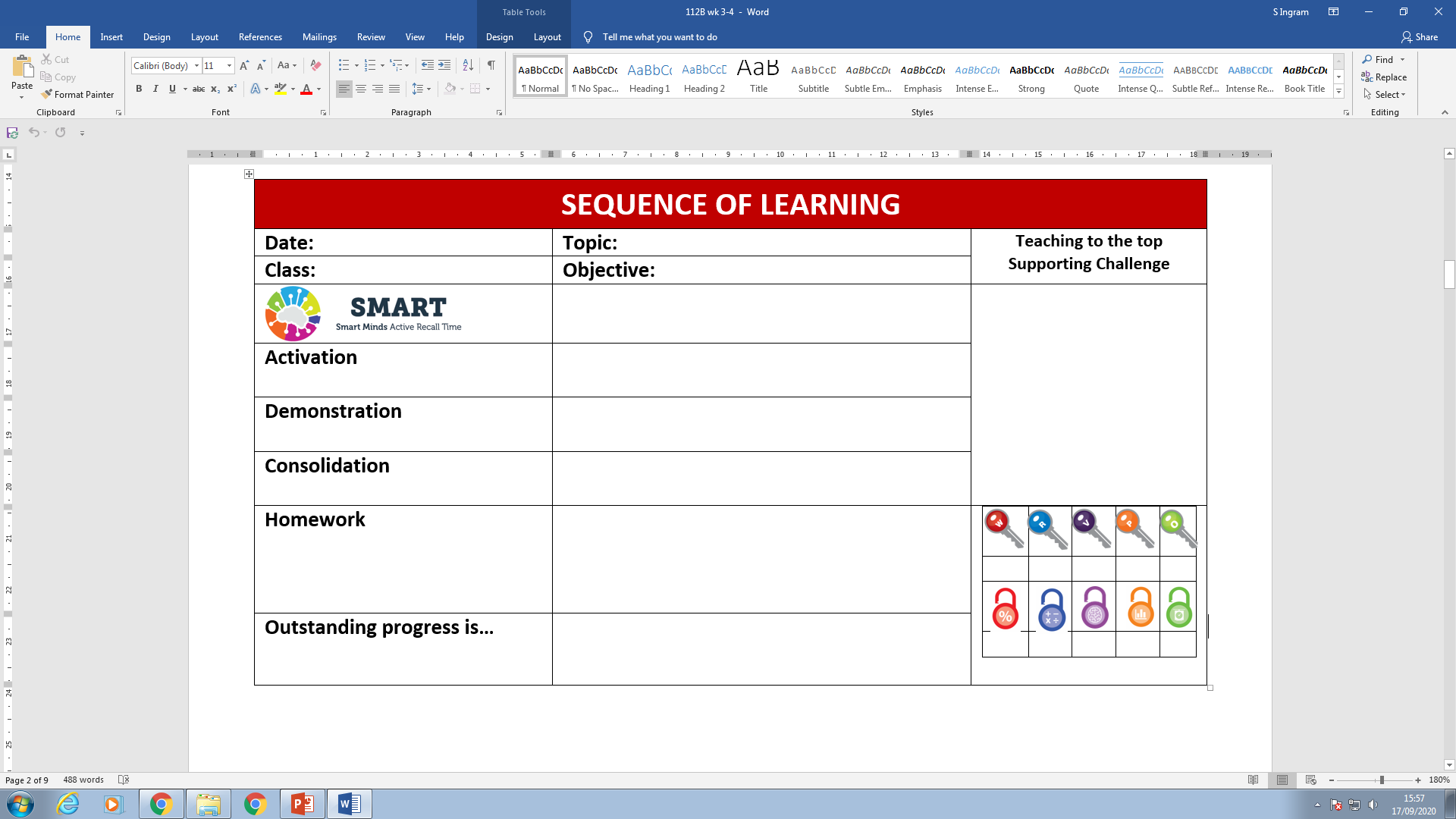 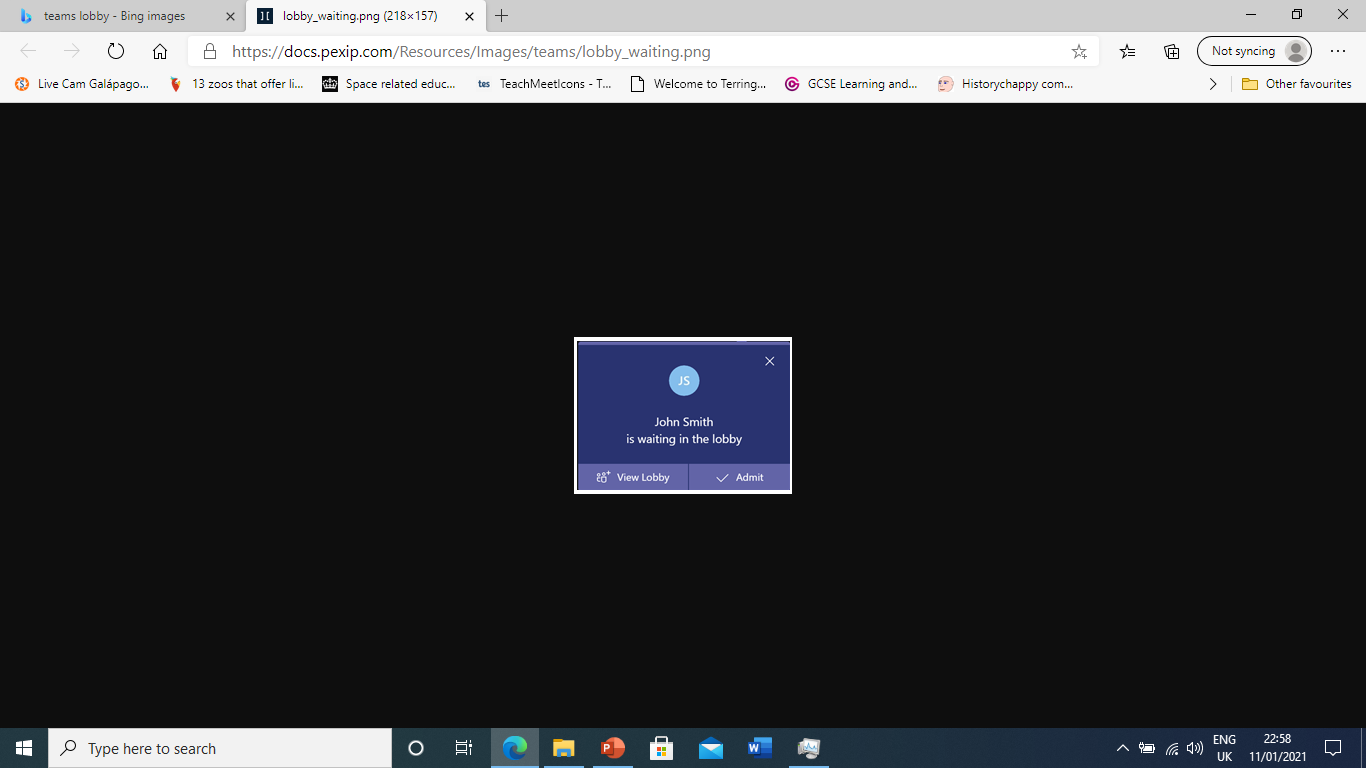 Utilise lobby time
While students arrive from other lessons, keep them in the lobby.
Use this time to get set up with:
Sharing the PPT
Sharing resources
Admit them all at once a few minutes in once more have arrived.
Holding page
Chat box – use to increase engagement
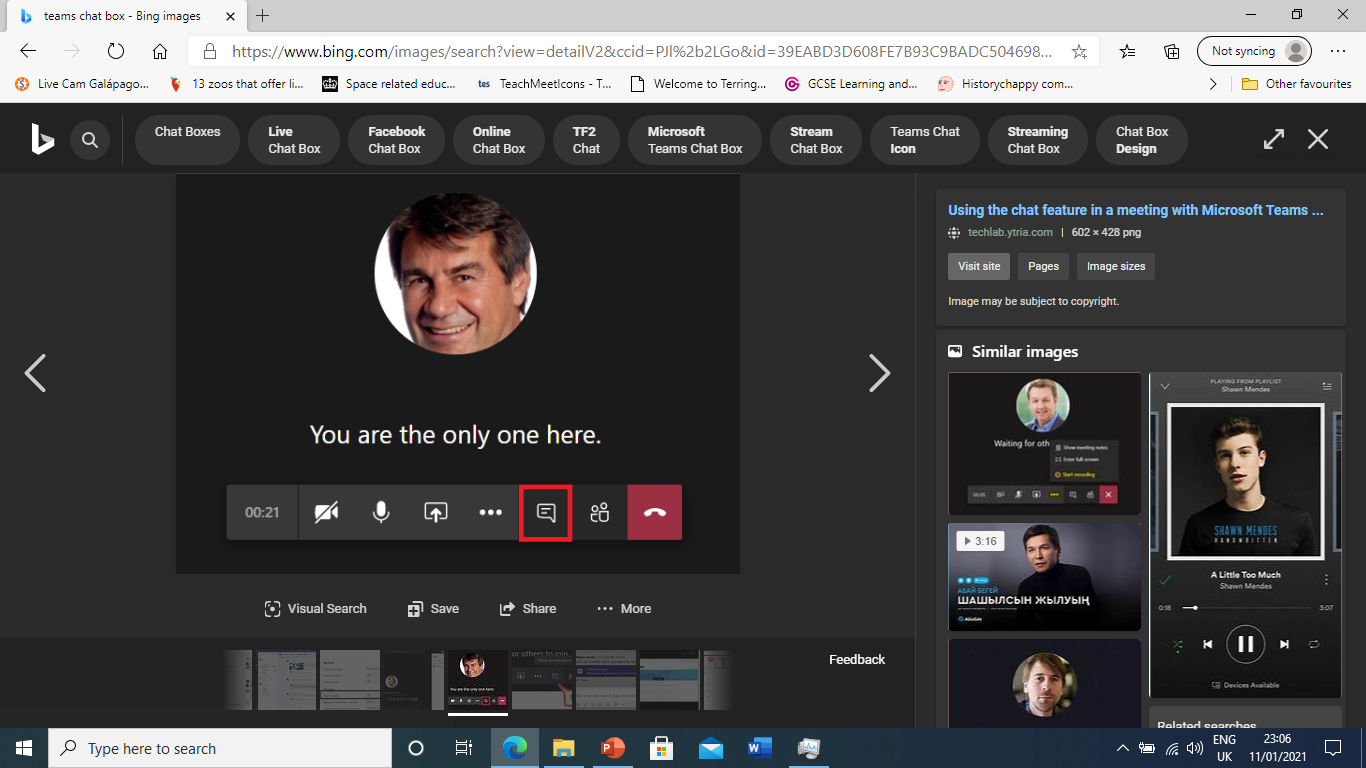 You could use it to:
Receive responses to SMART task
Receive questions
Type up modelled responses / sentence stems
Share resource links. Get them to like it so they can show you they have looked at it
Post the task e.g. SMART - and ask for likes once completed
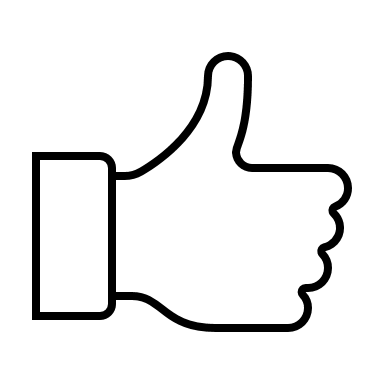 Clarity of instructions
Very important for SEND students 
Written instructions work best
Avoid cognitive overload
E.g. 'Once you have finished all of your work and have tried your best, please upload to the Teams Assignment'
Instead use 'Upload completed work to …'
Explain where they are saving work / uploading work once finished.
Ask for hands up to check they understand.
Reduce slide content to the essentials (take out unnecessary images, etc).
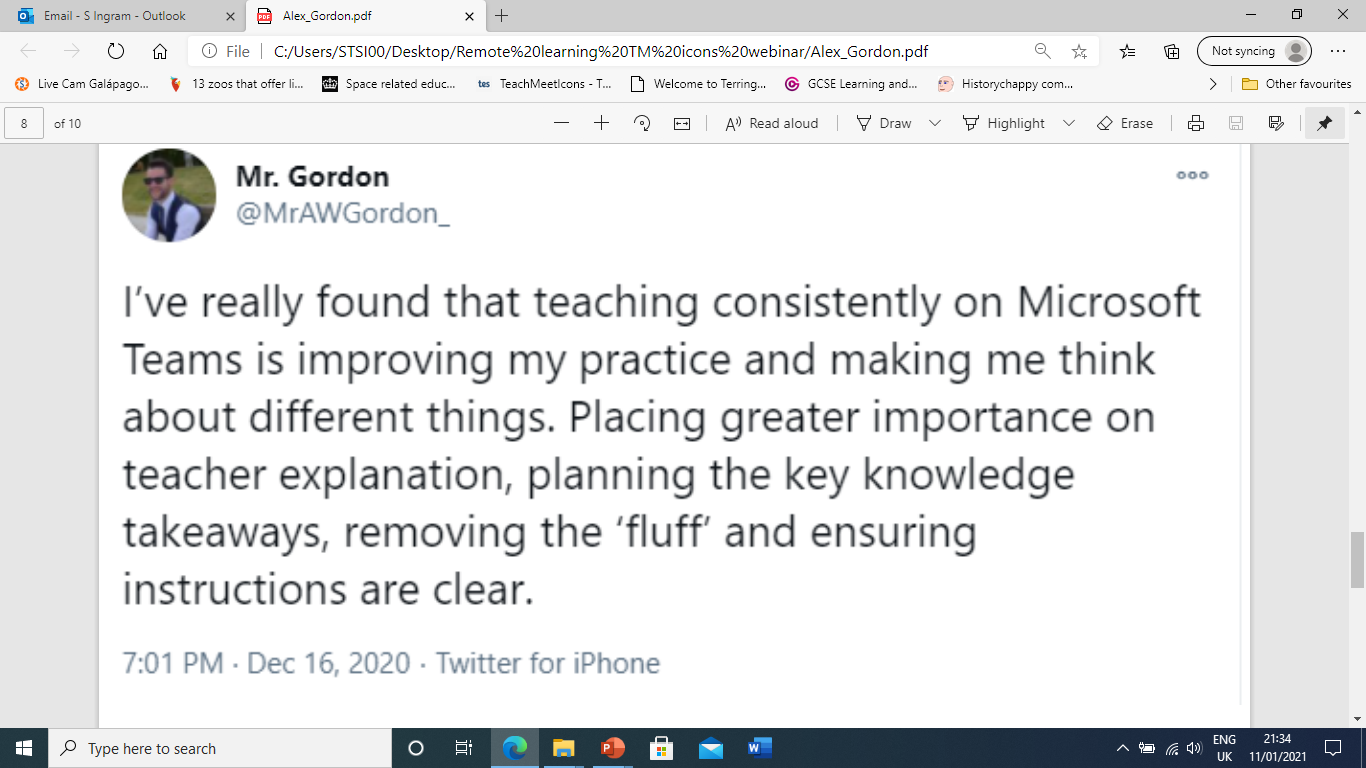 Completed Assignments
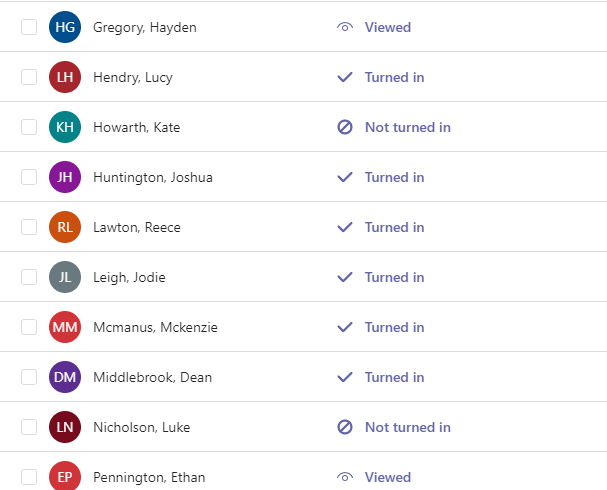 Screen shot completed from previous lesson. Shows them we are monitoring closely.
Check usage(Insights)
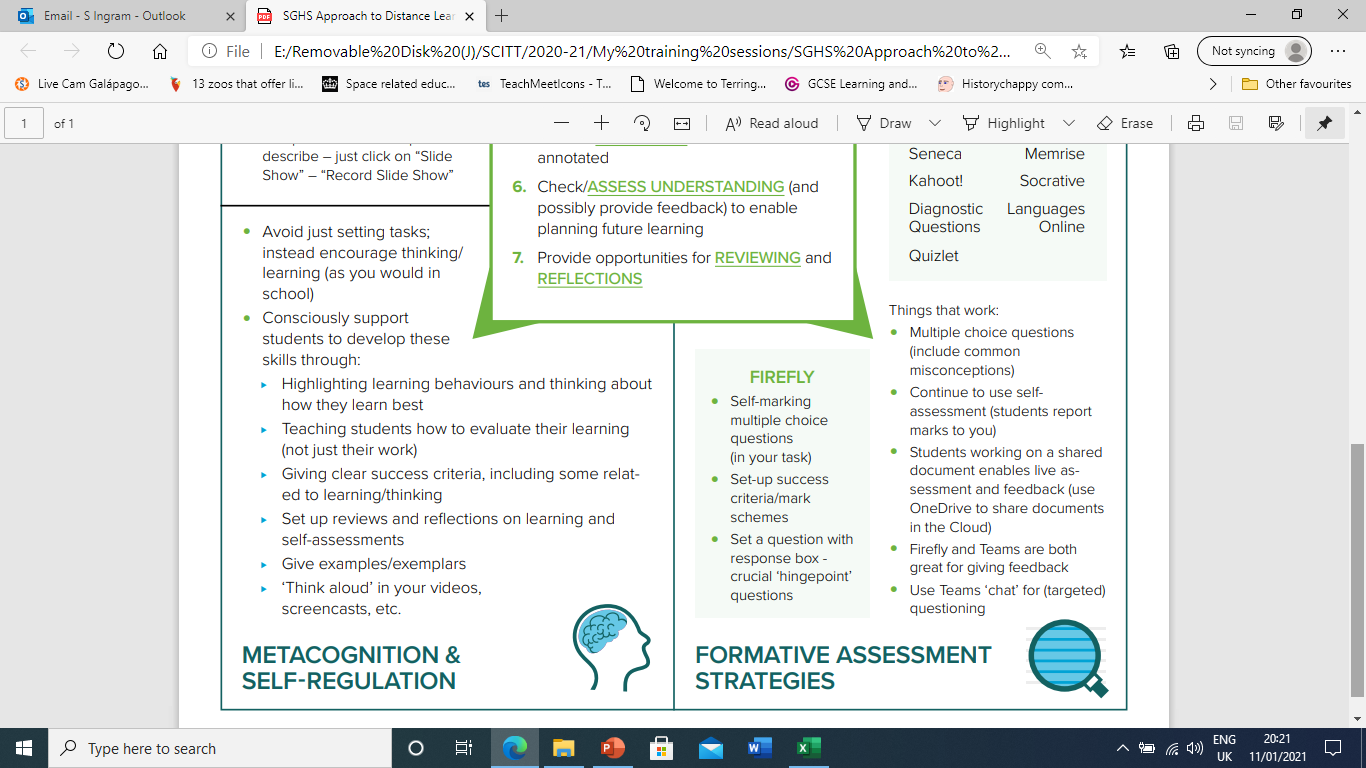 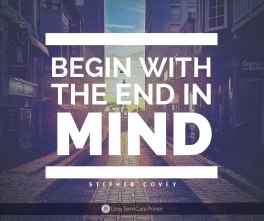 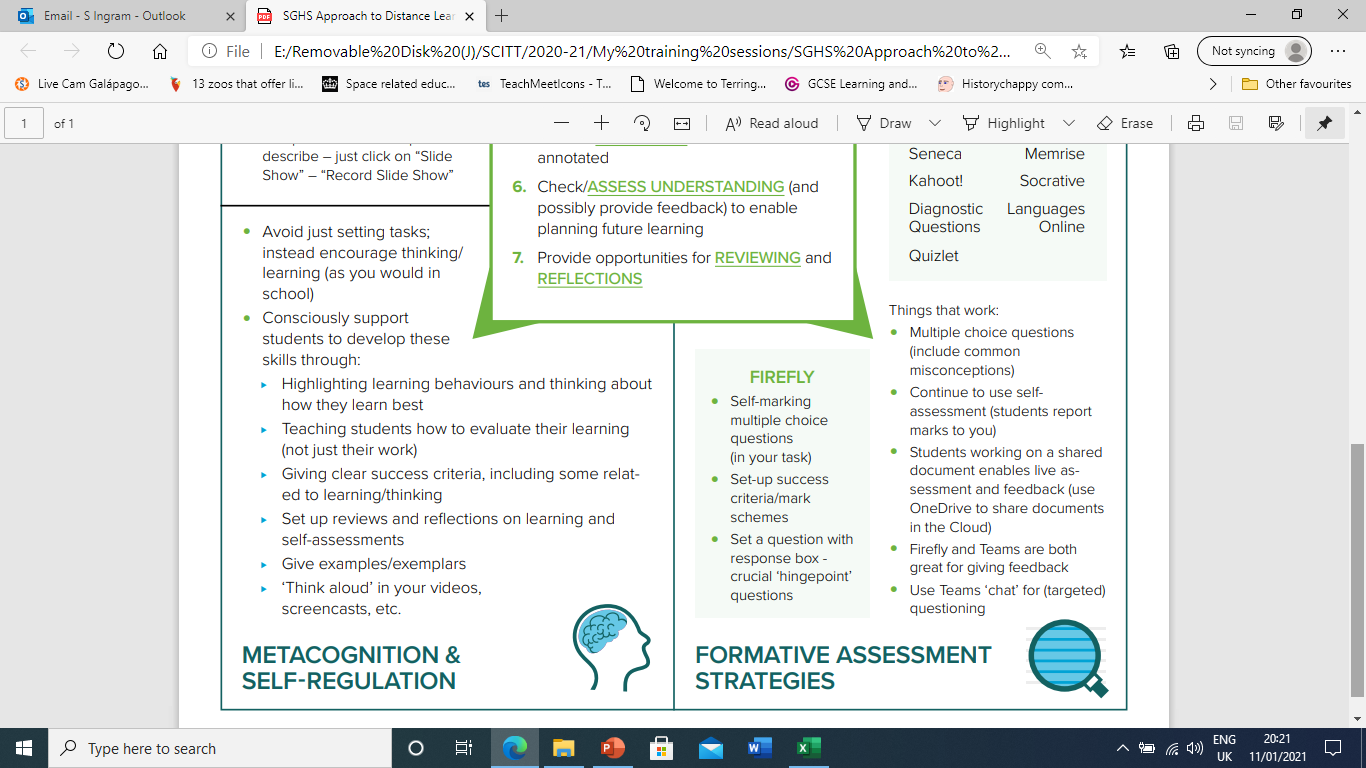 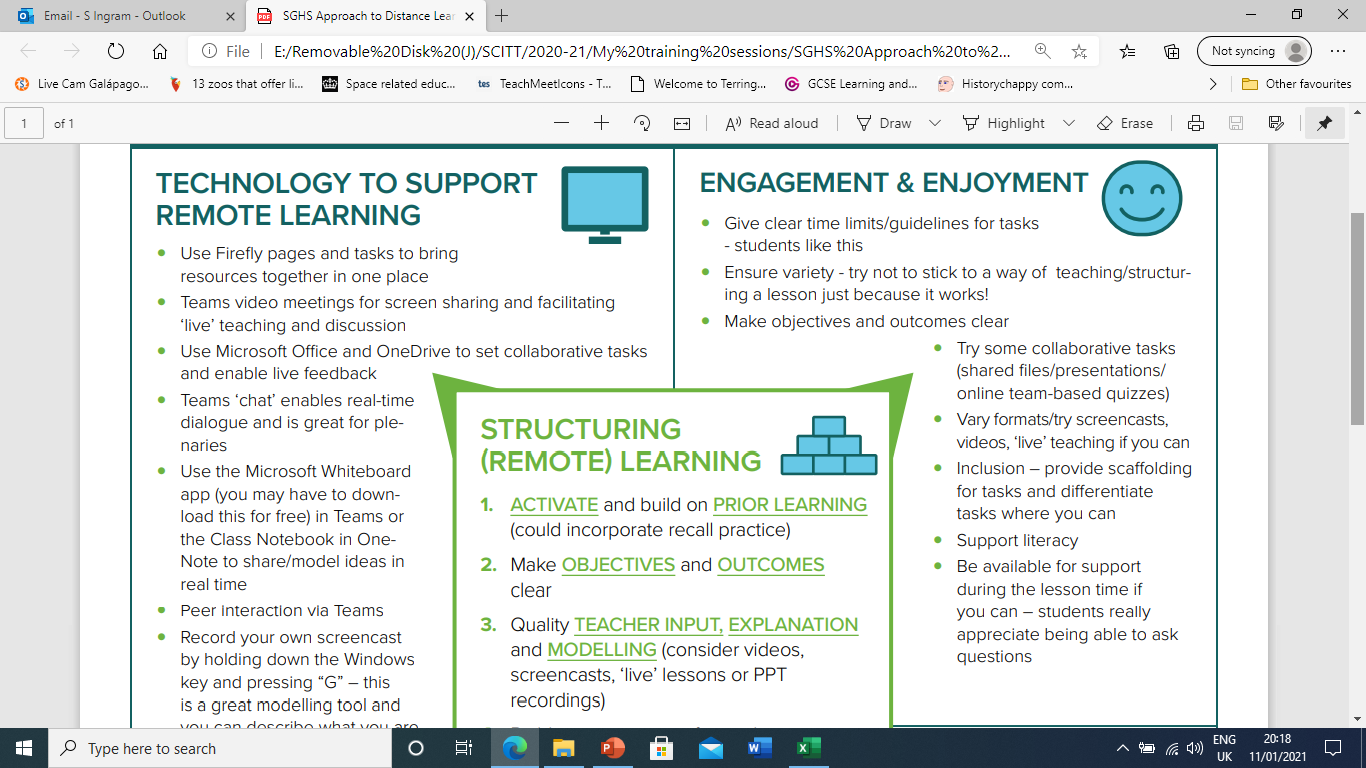 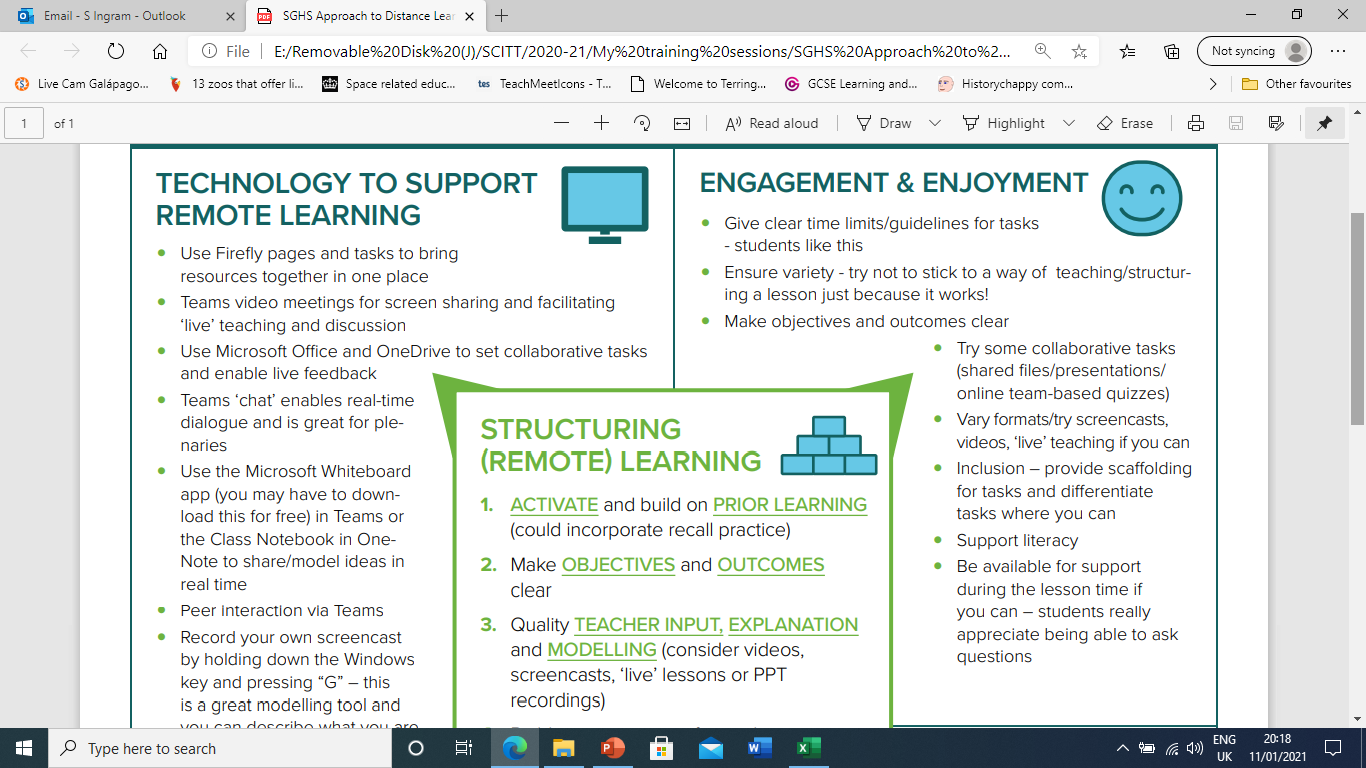 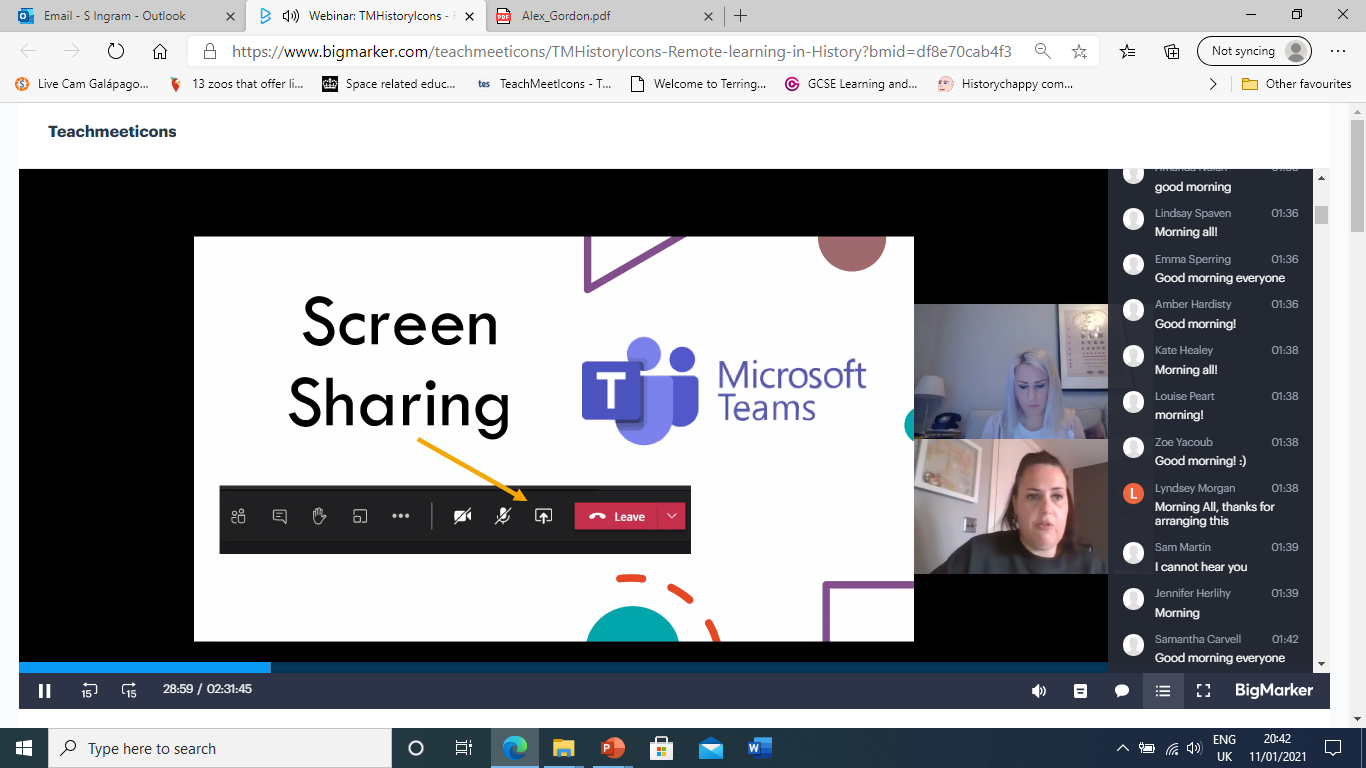 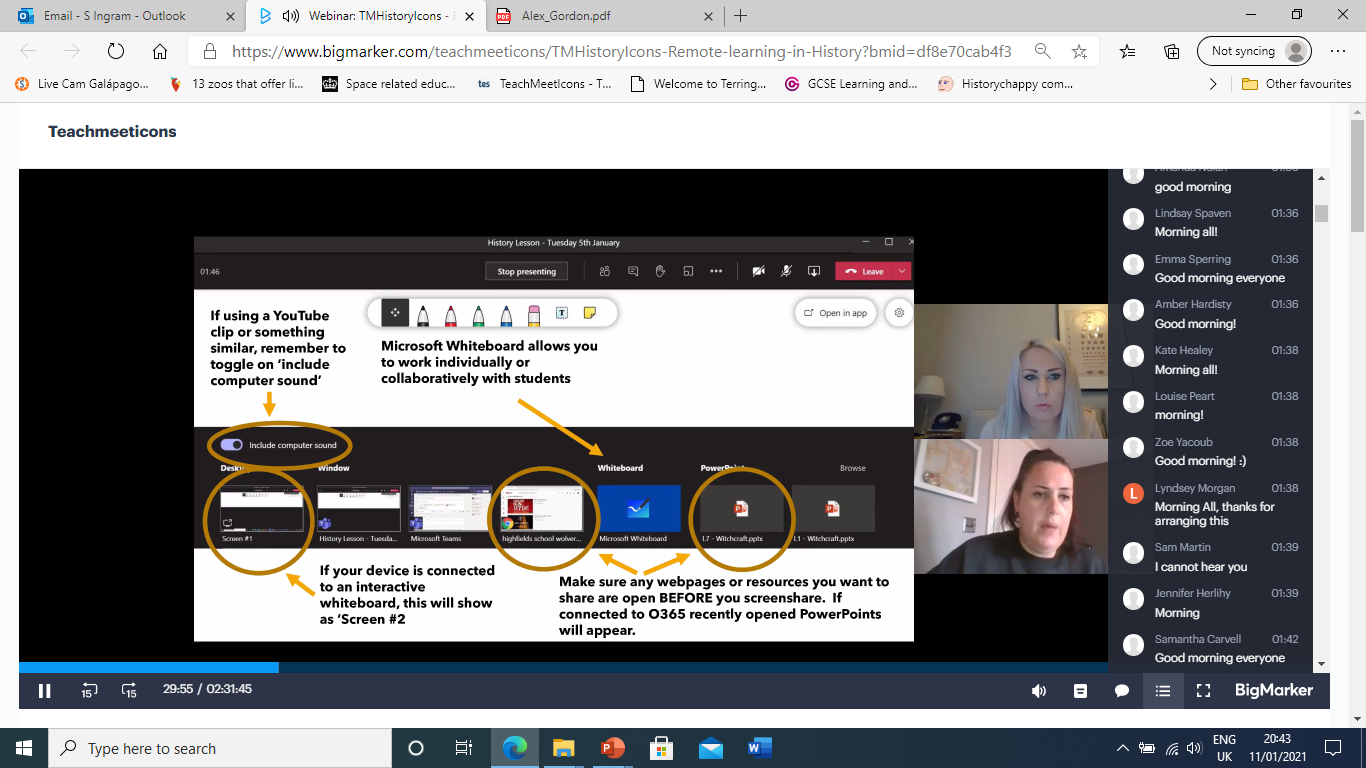 Modelling remotely
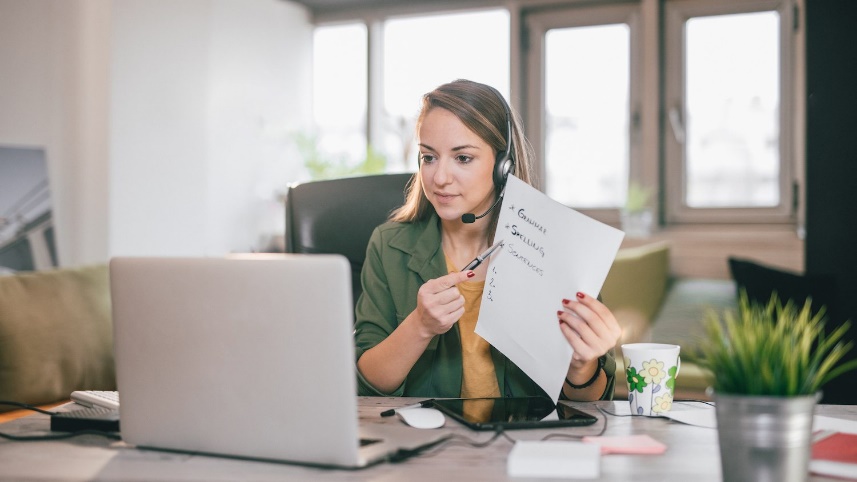 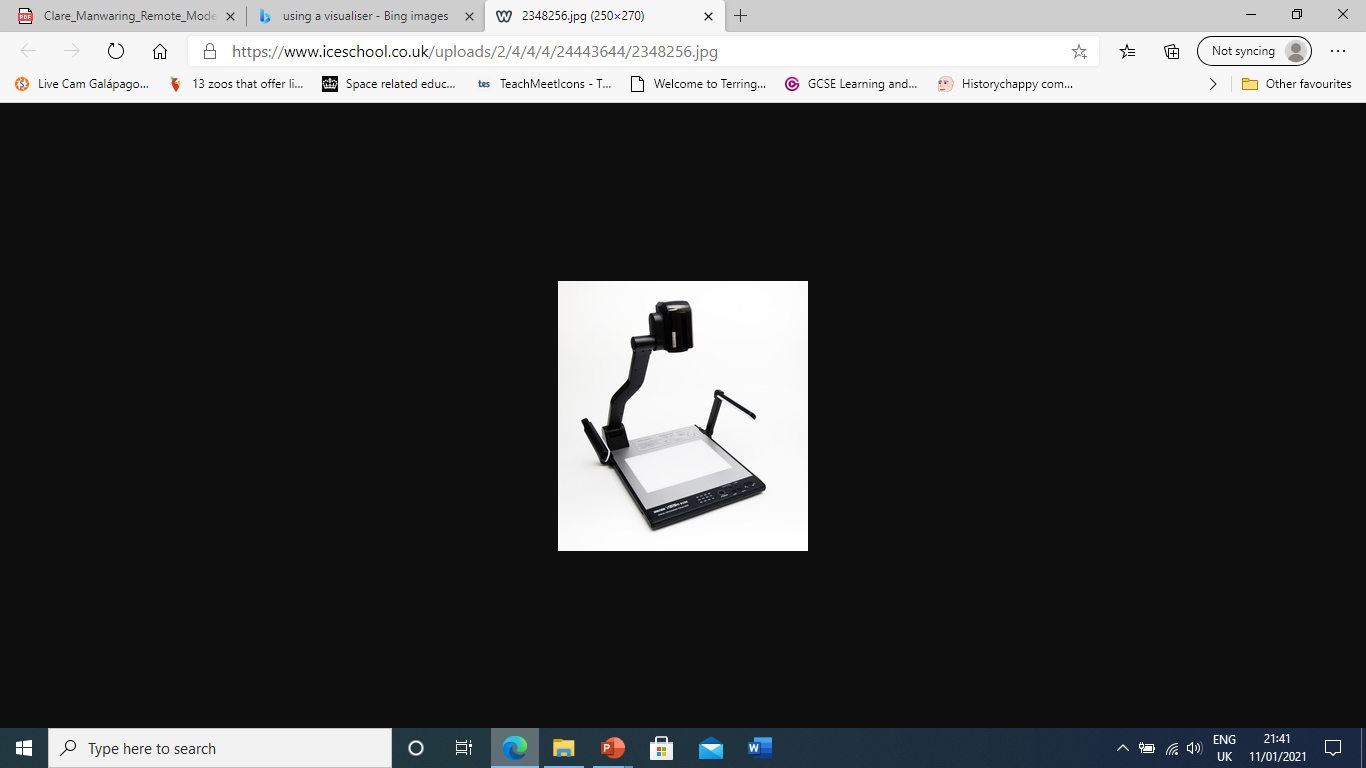 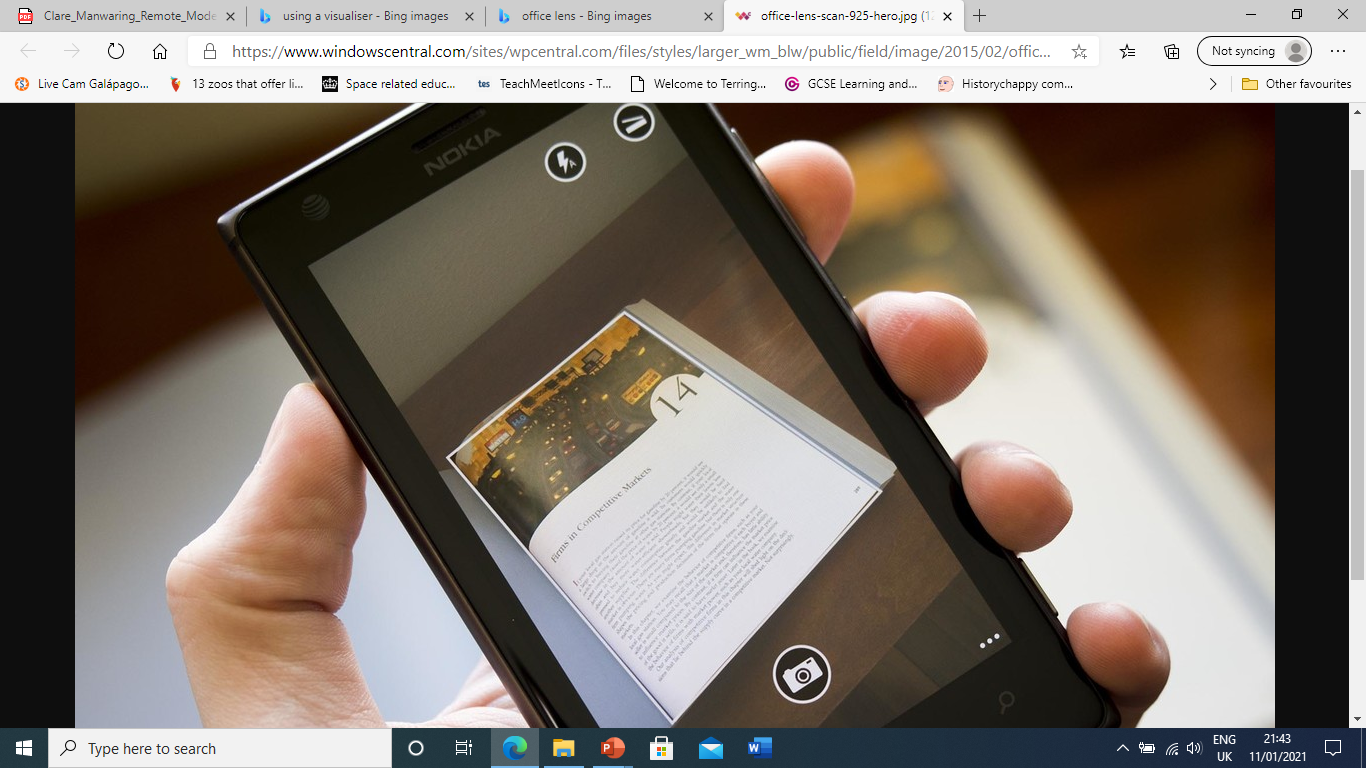 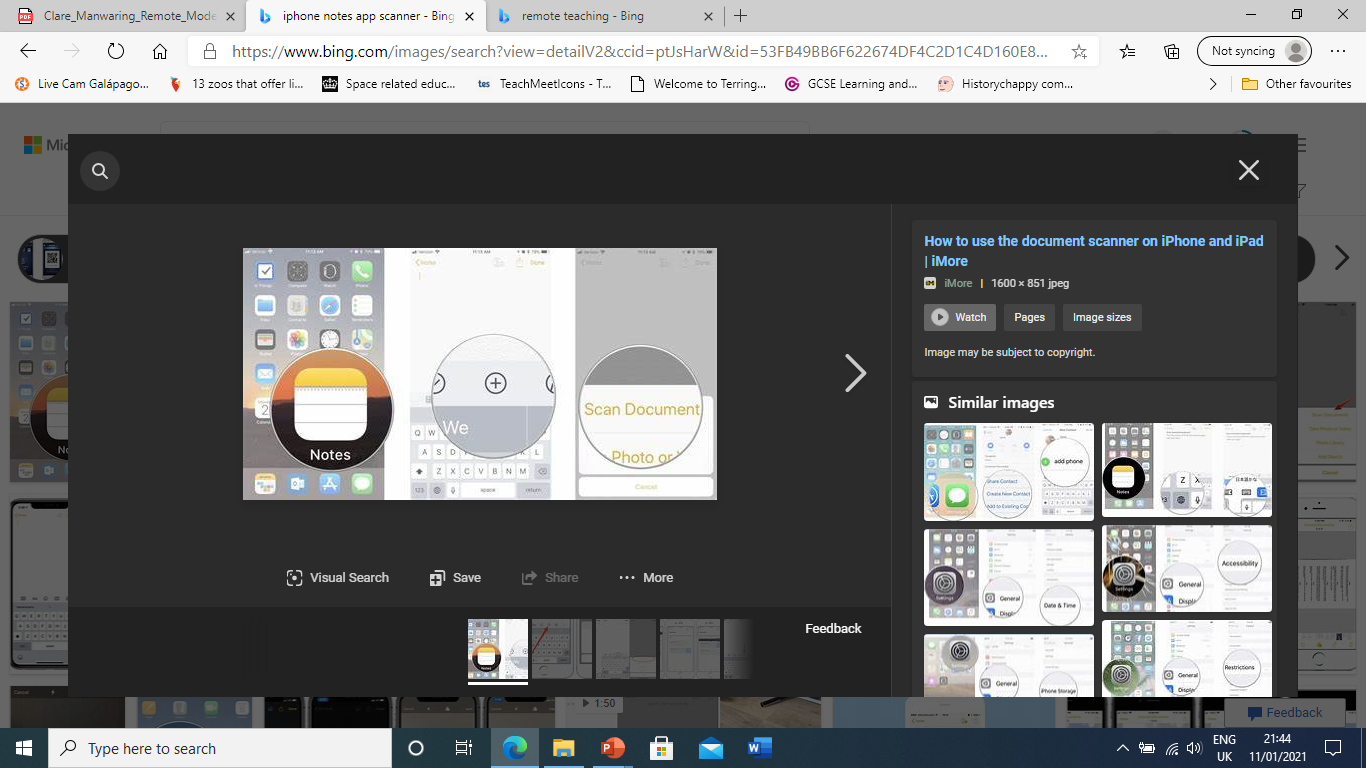 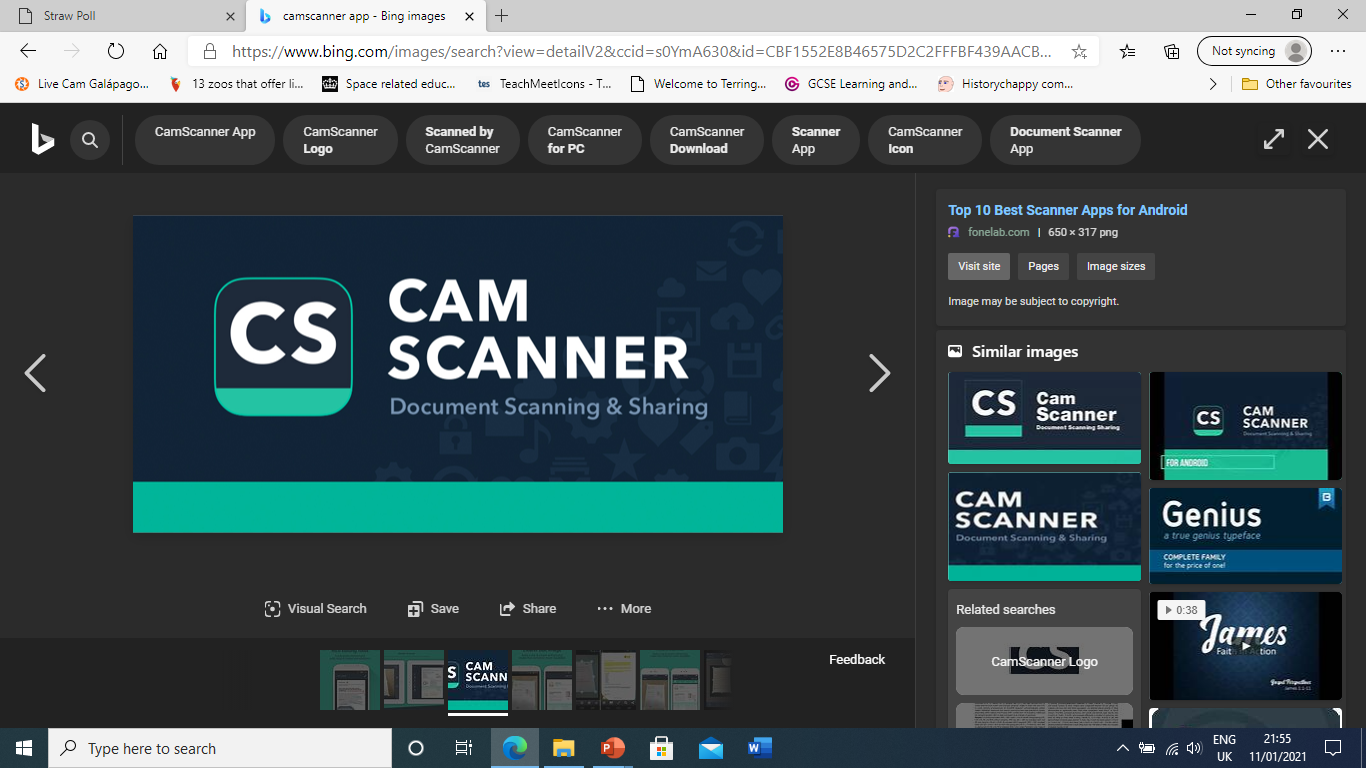 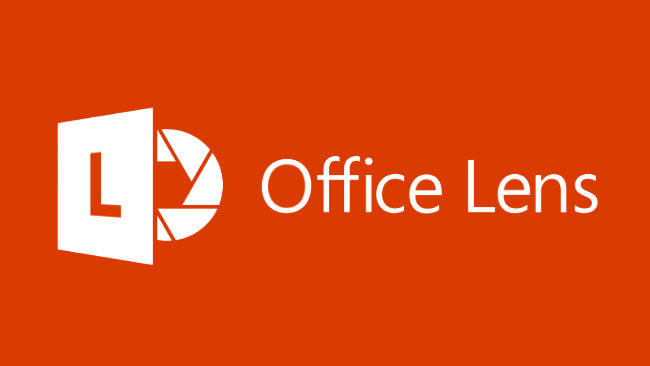 Live document editing (Collaborative working)
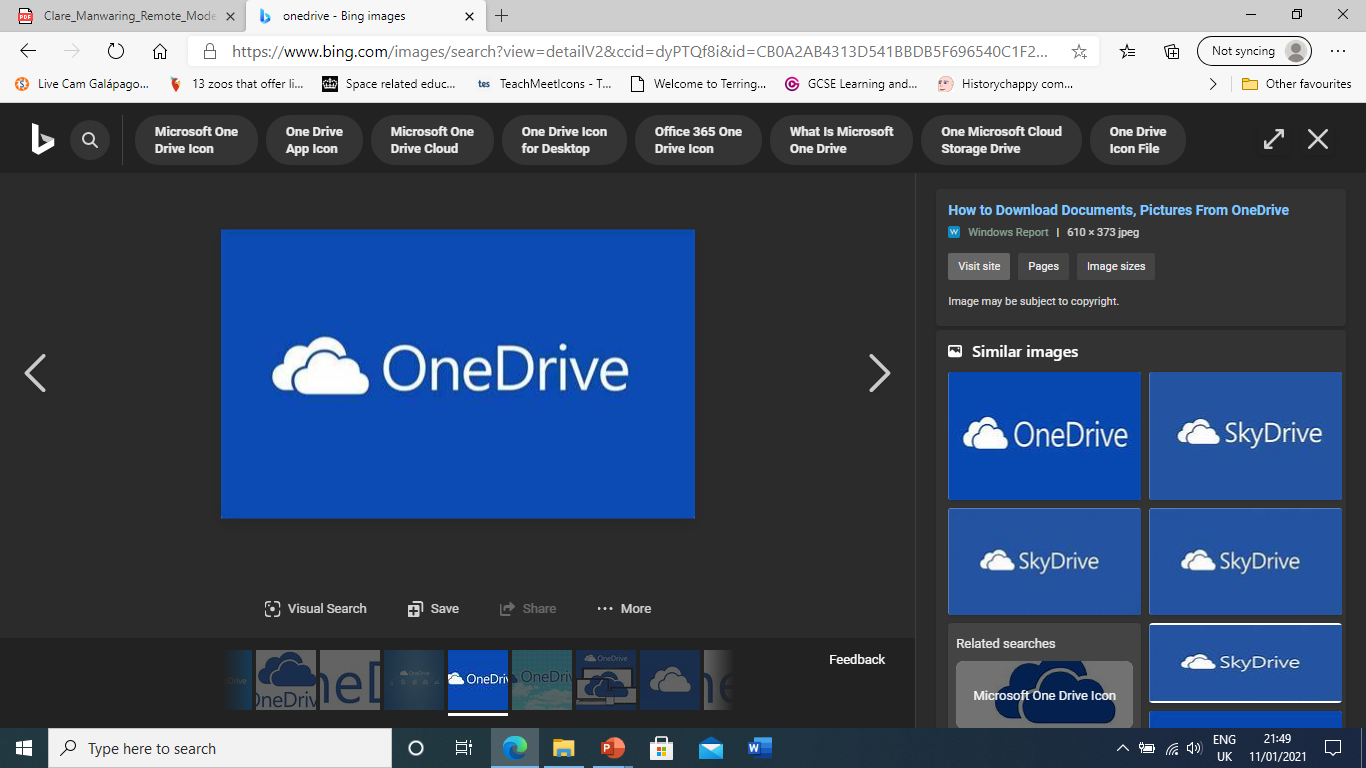 Share and edit WAGOLLS & WABOLLS
Give instant written feedback
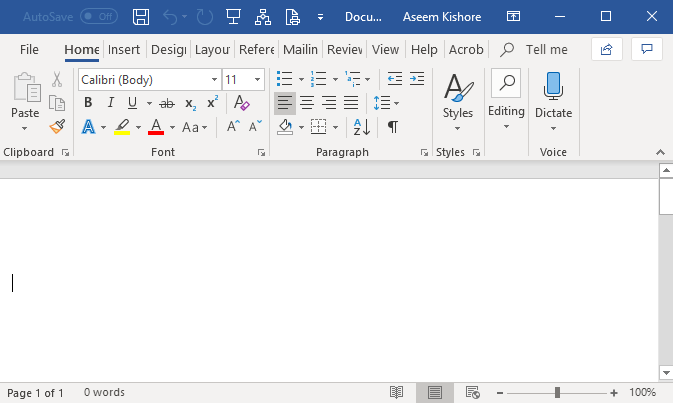 Whiteboard
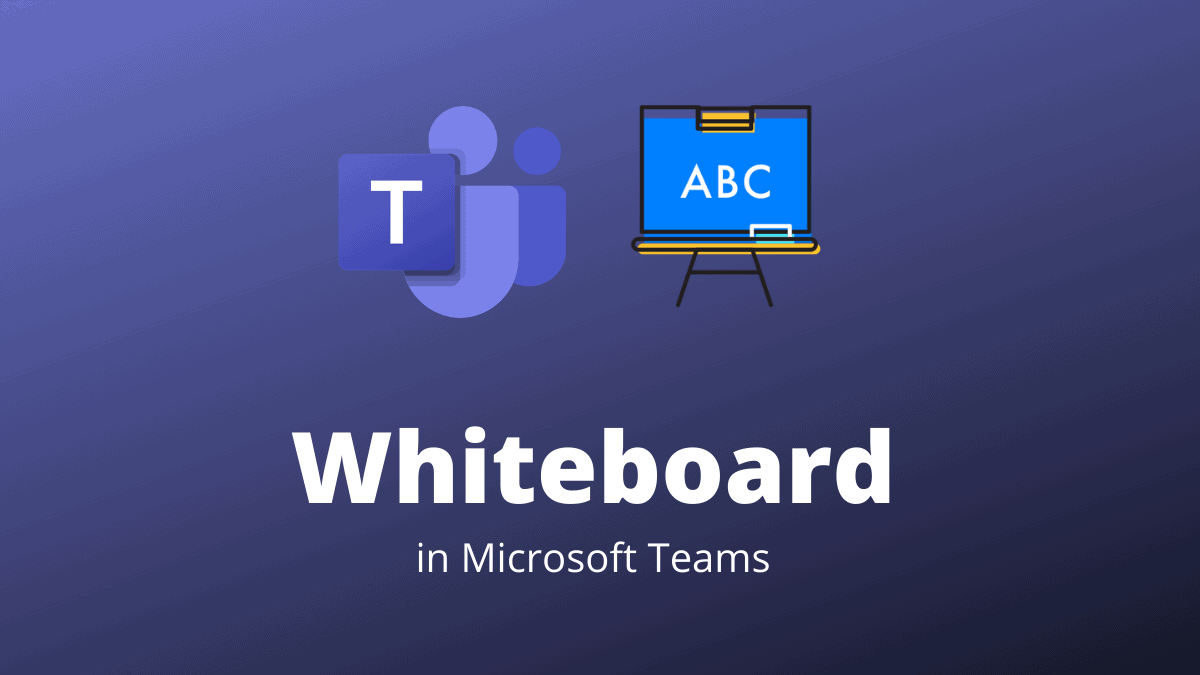 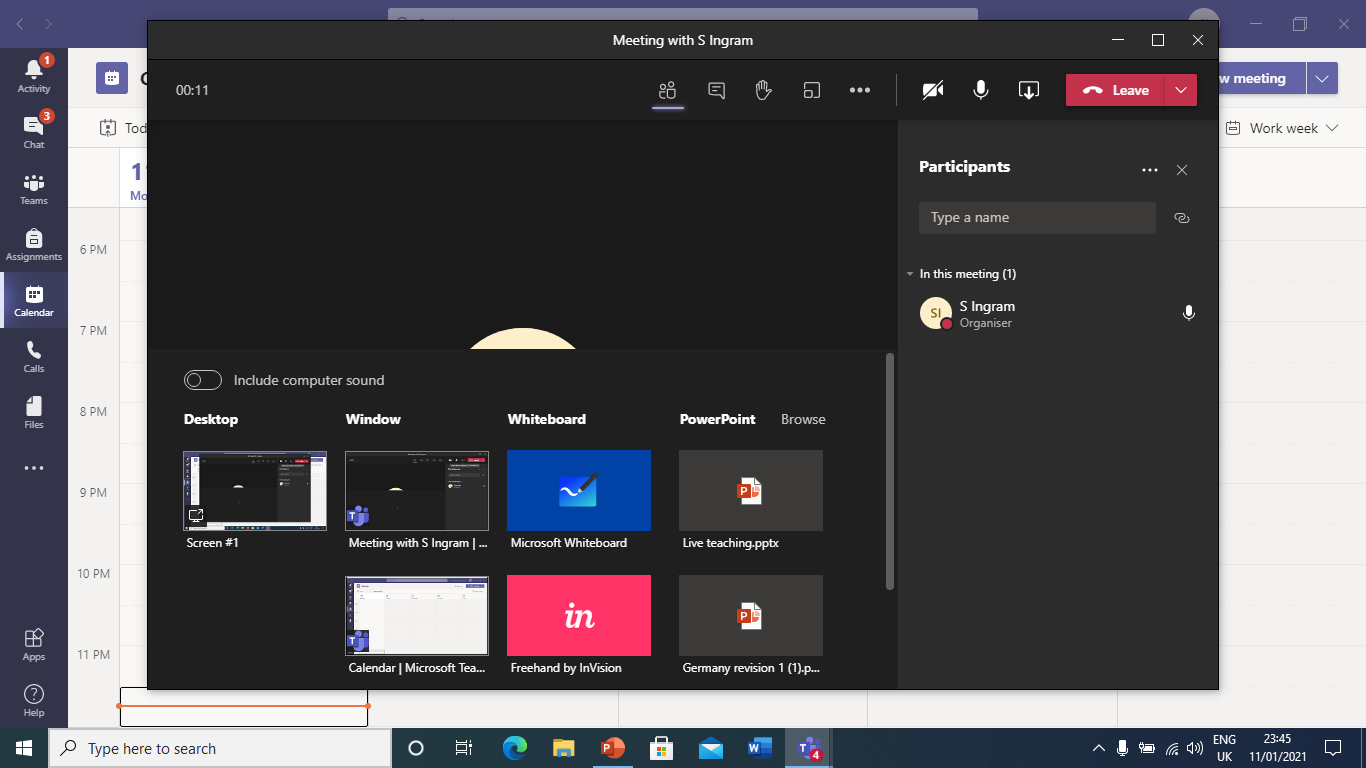 Live captions/subtitles in Teams
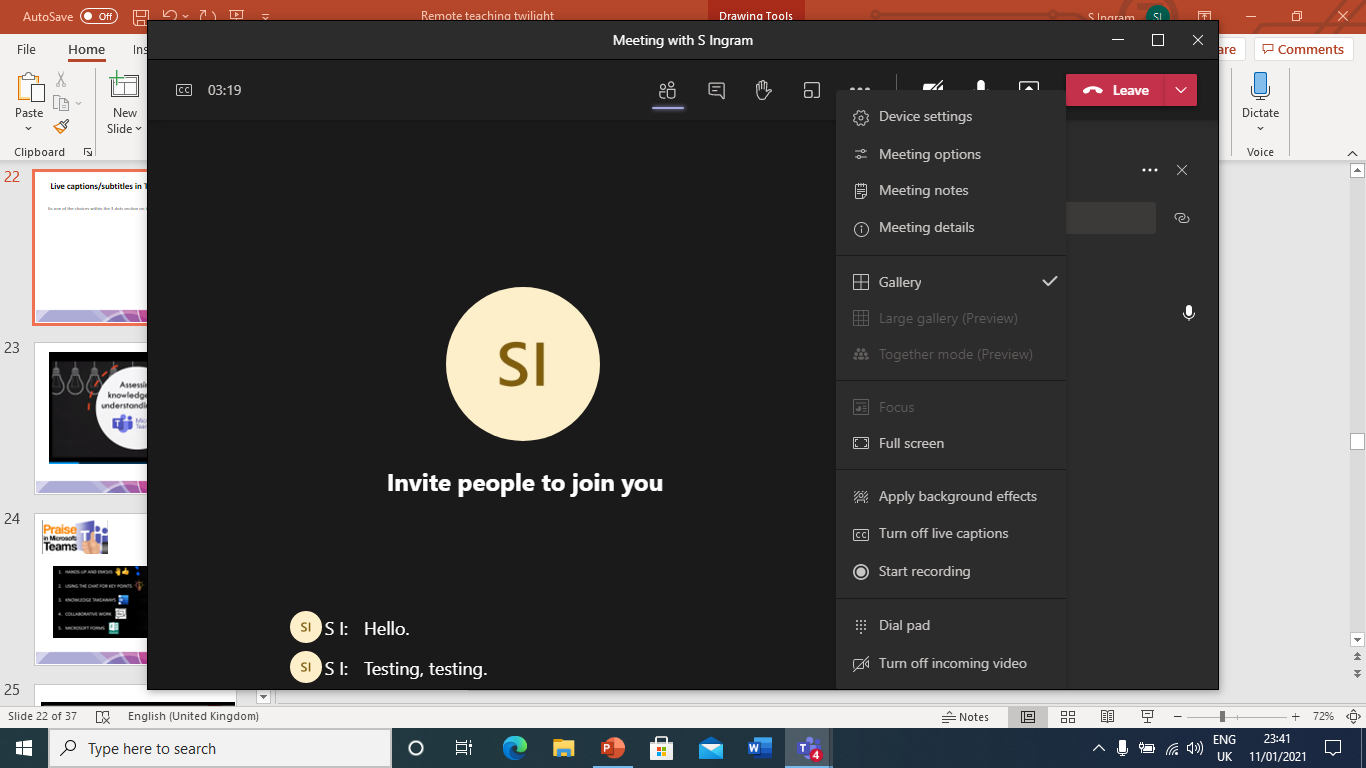 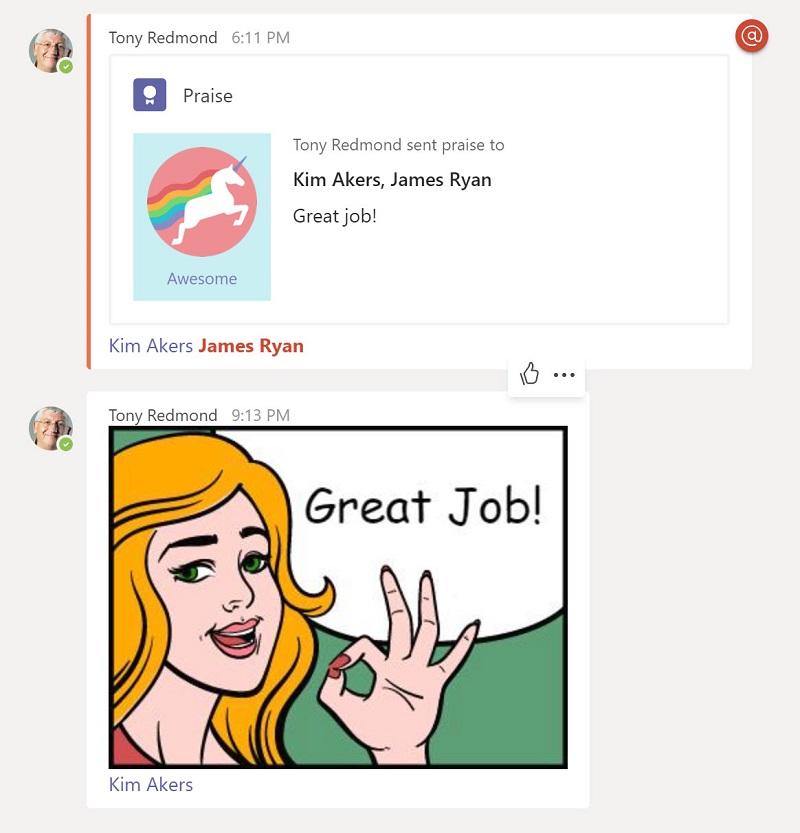 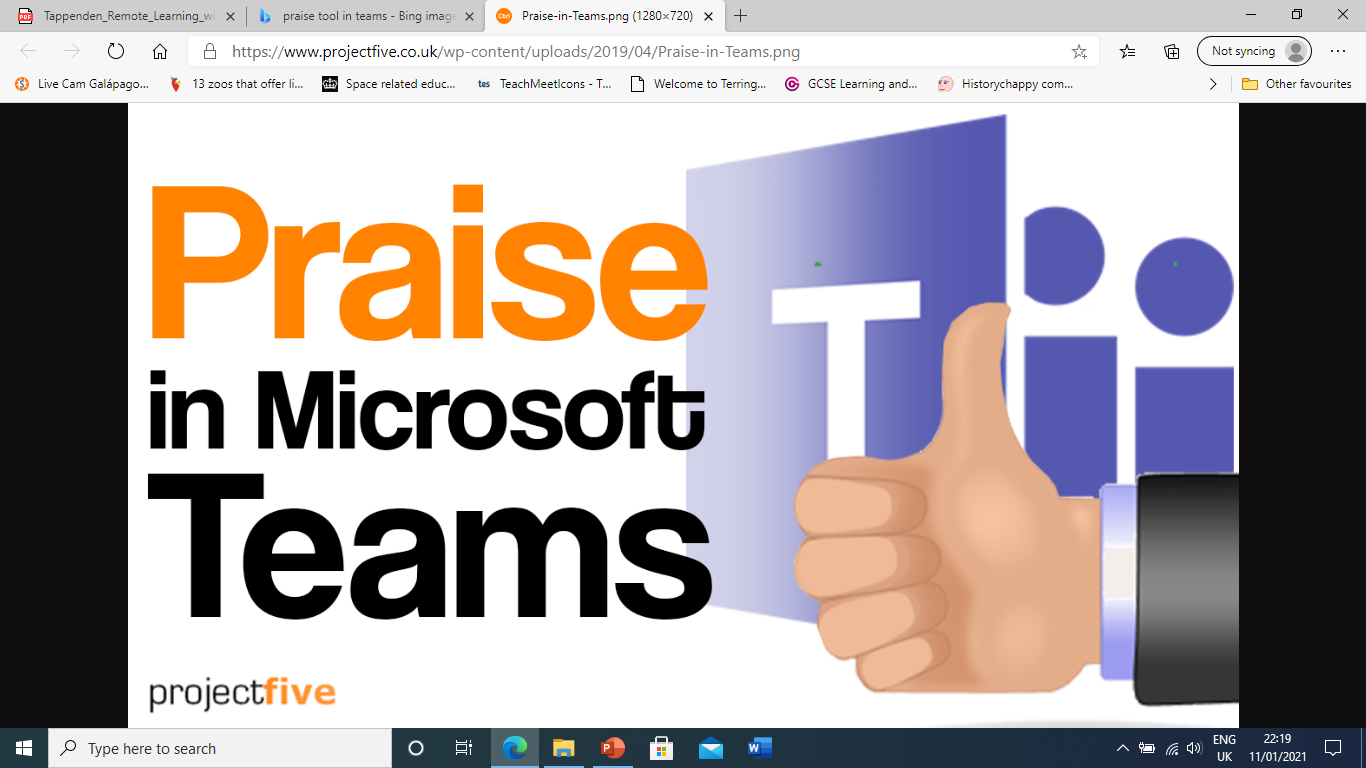 Don’t forget the power of praise- verbal too!

Thank students for contributing
Input and output
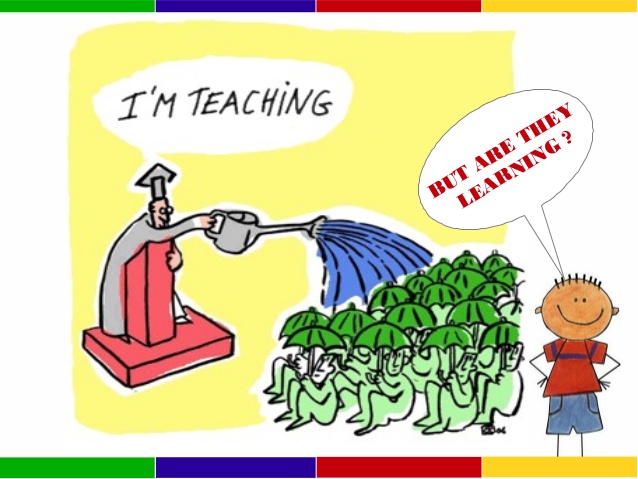 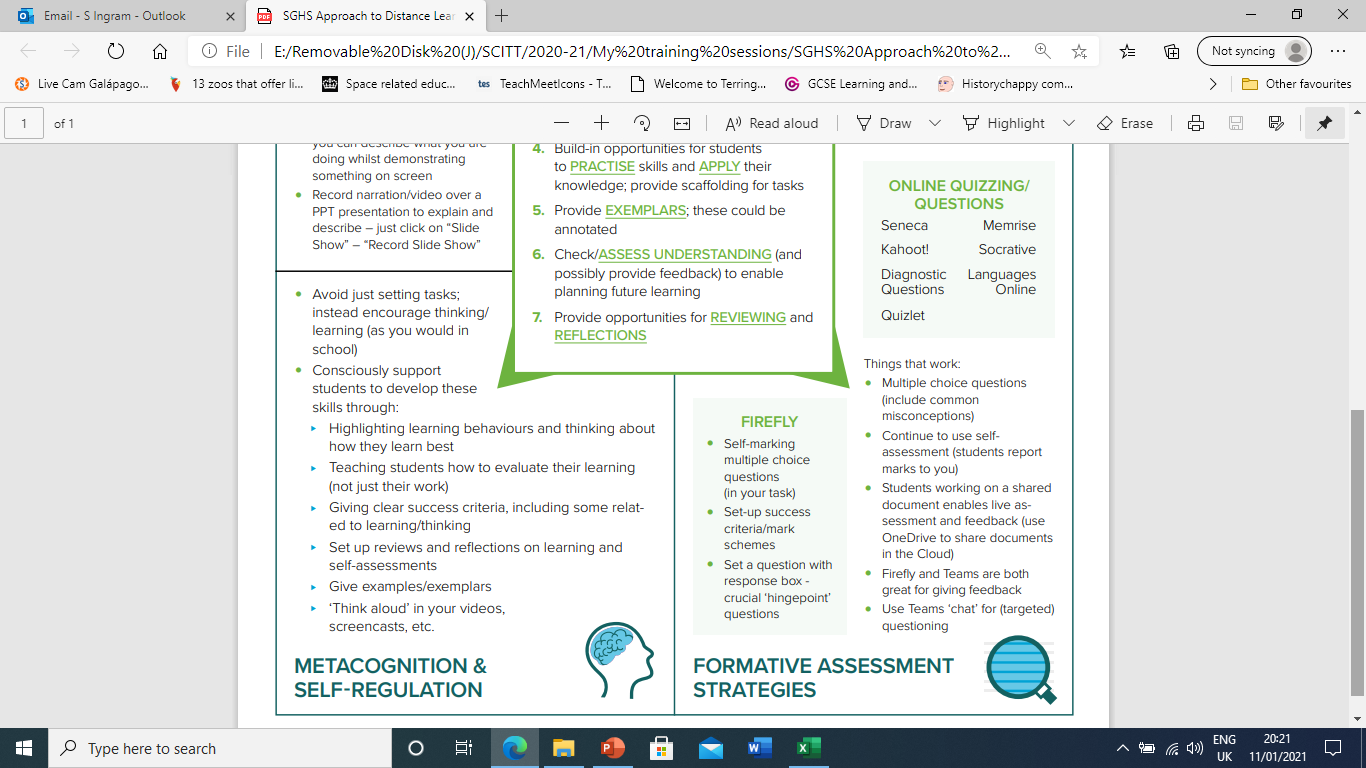 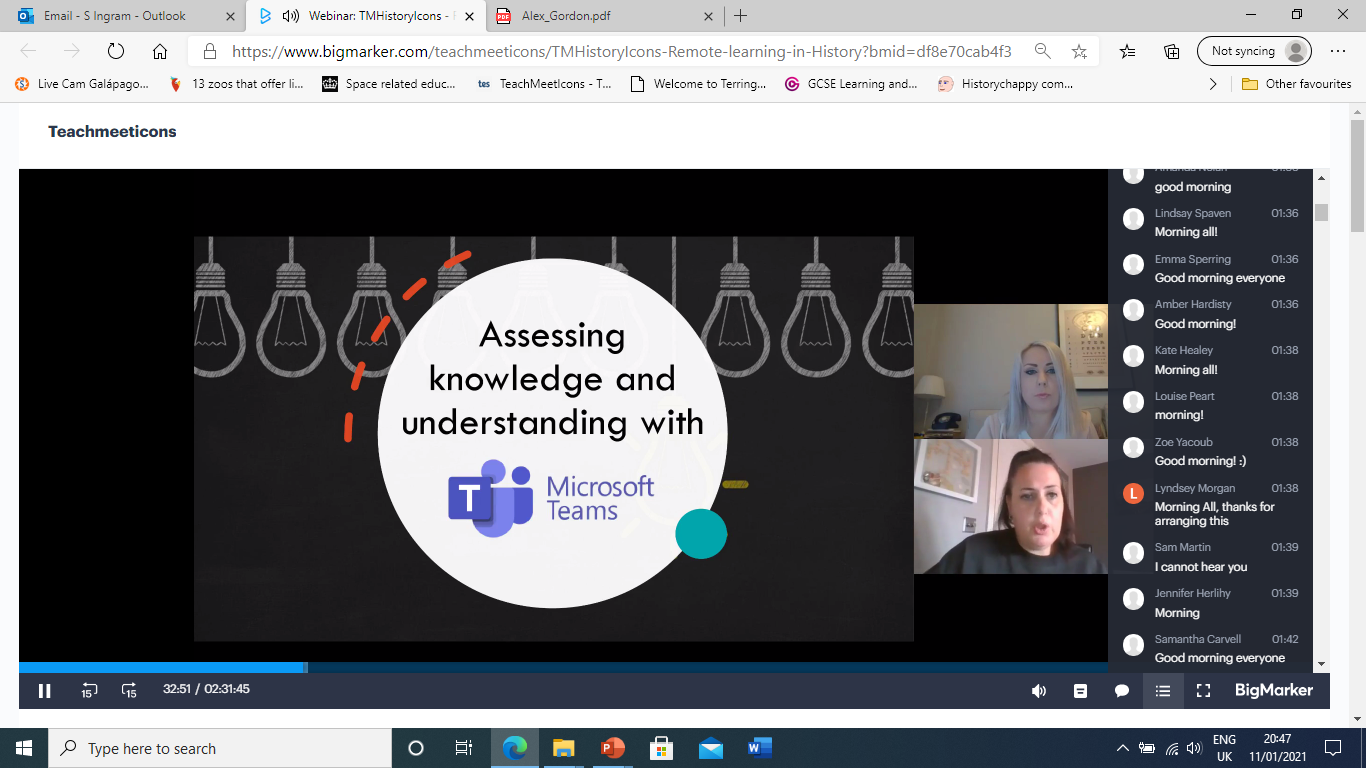 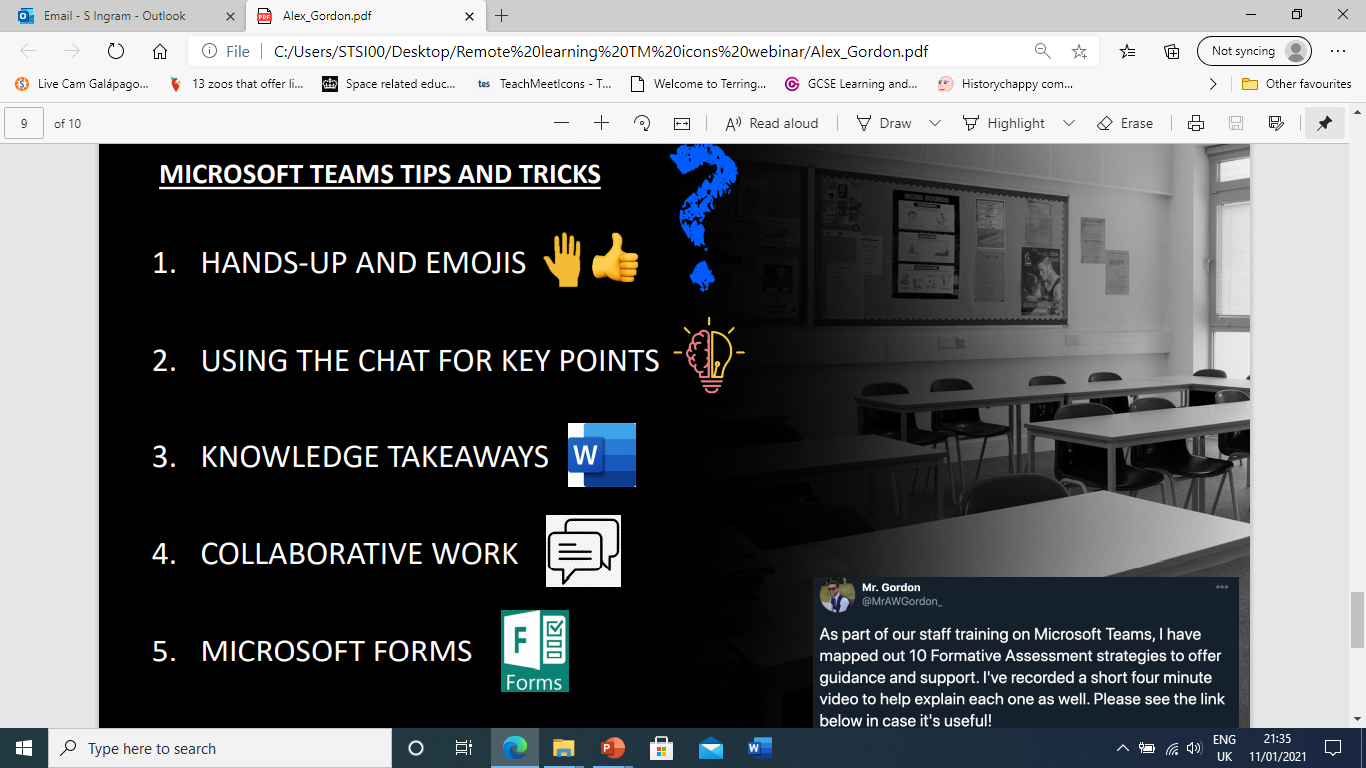 True or false (hands up/down)
MCQs using emojis
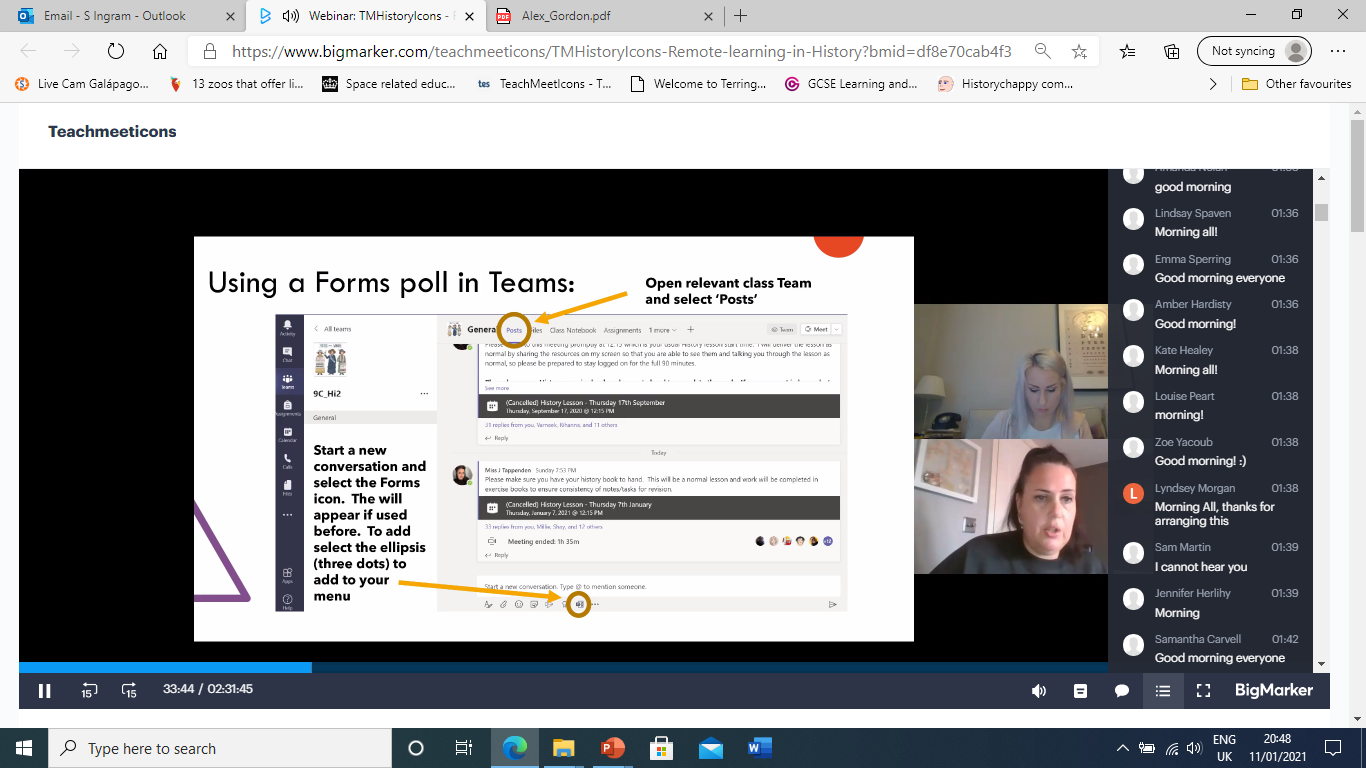 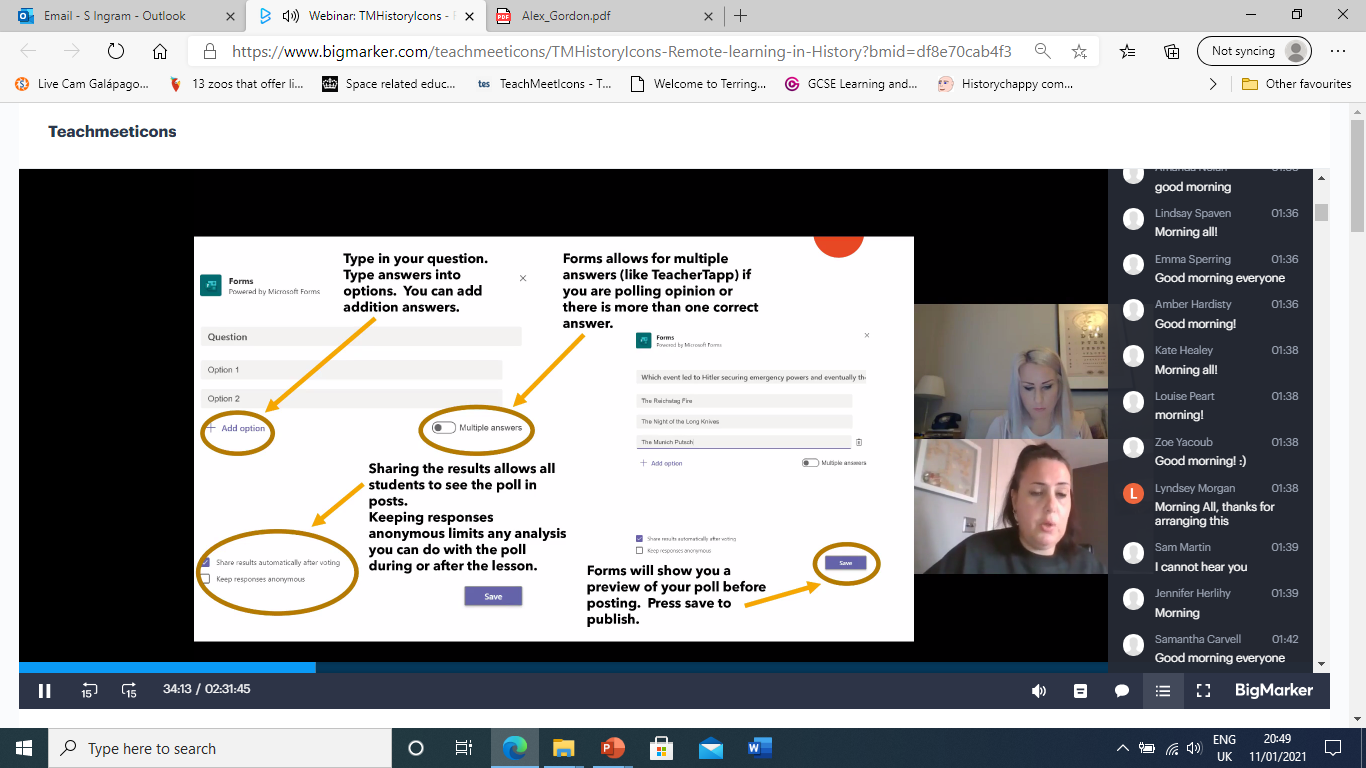 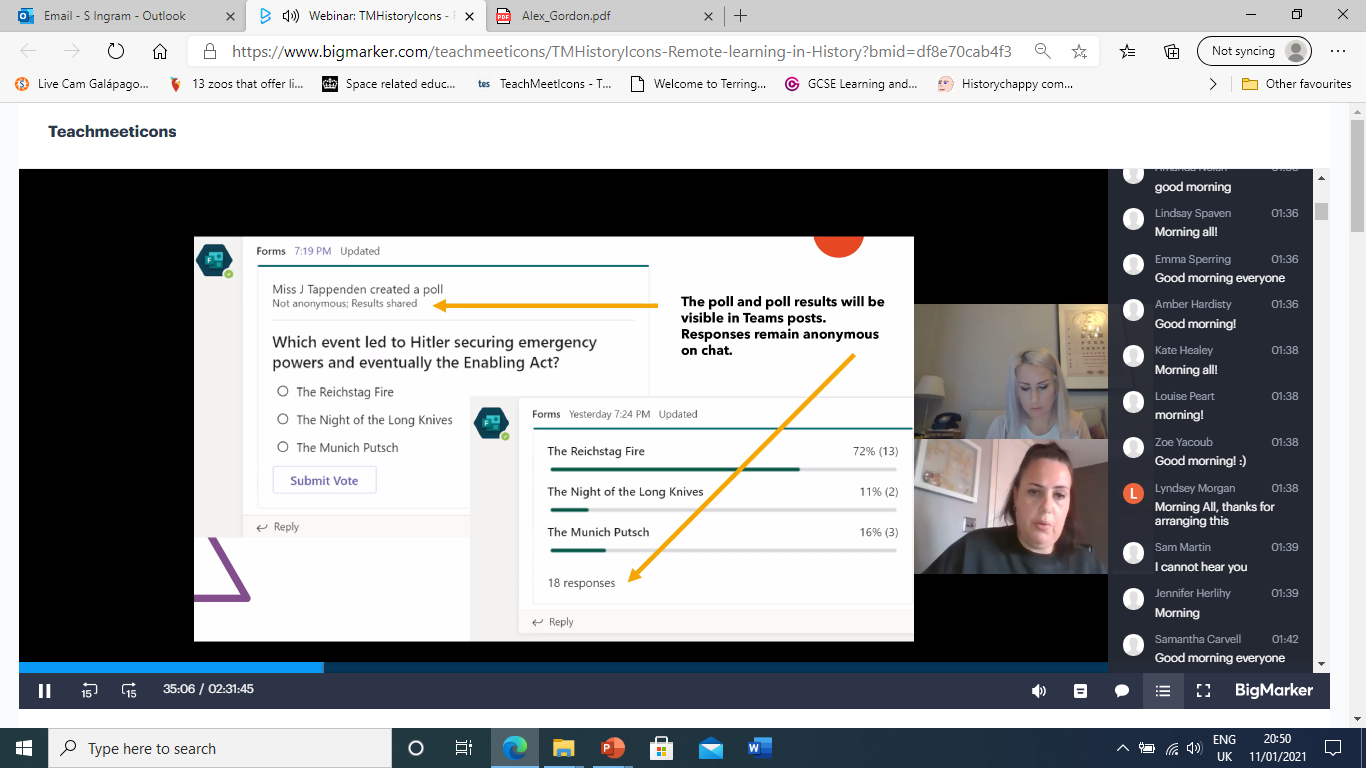 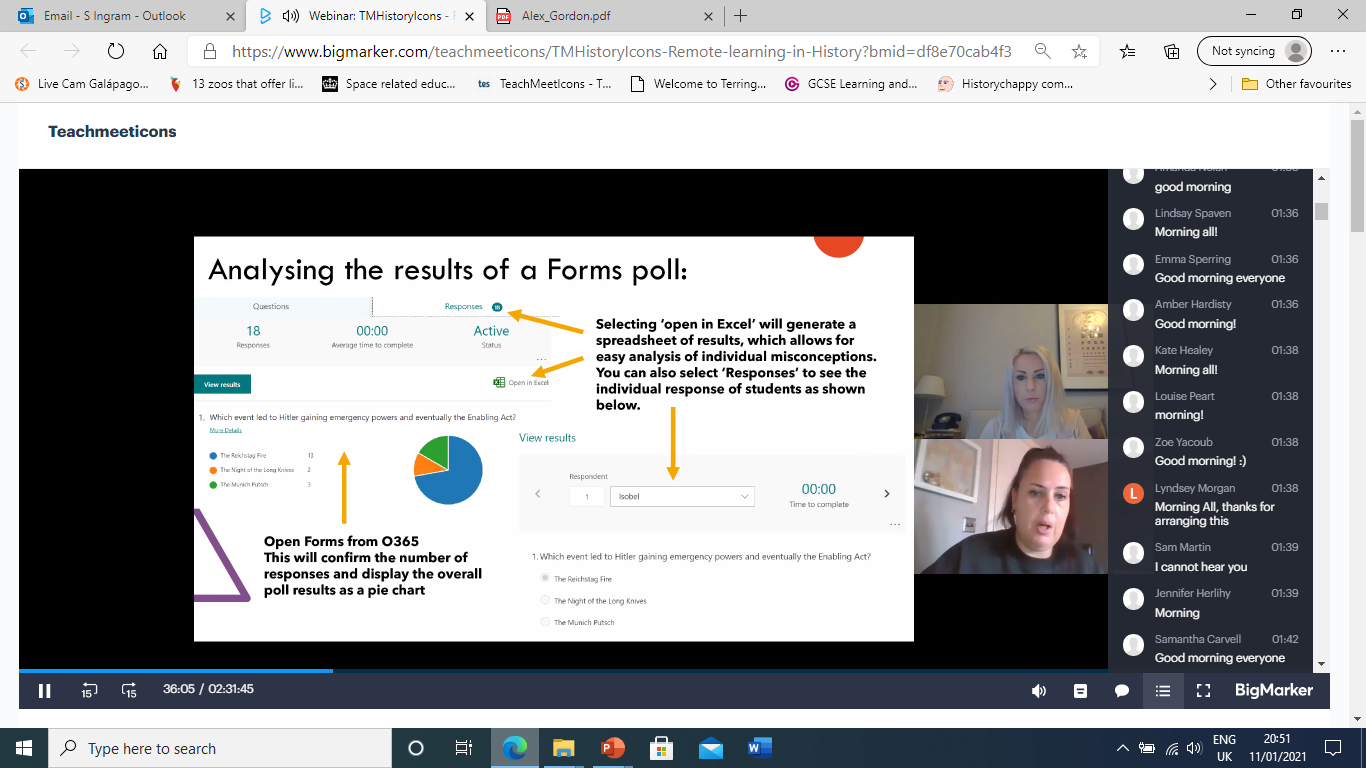 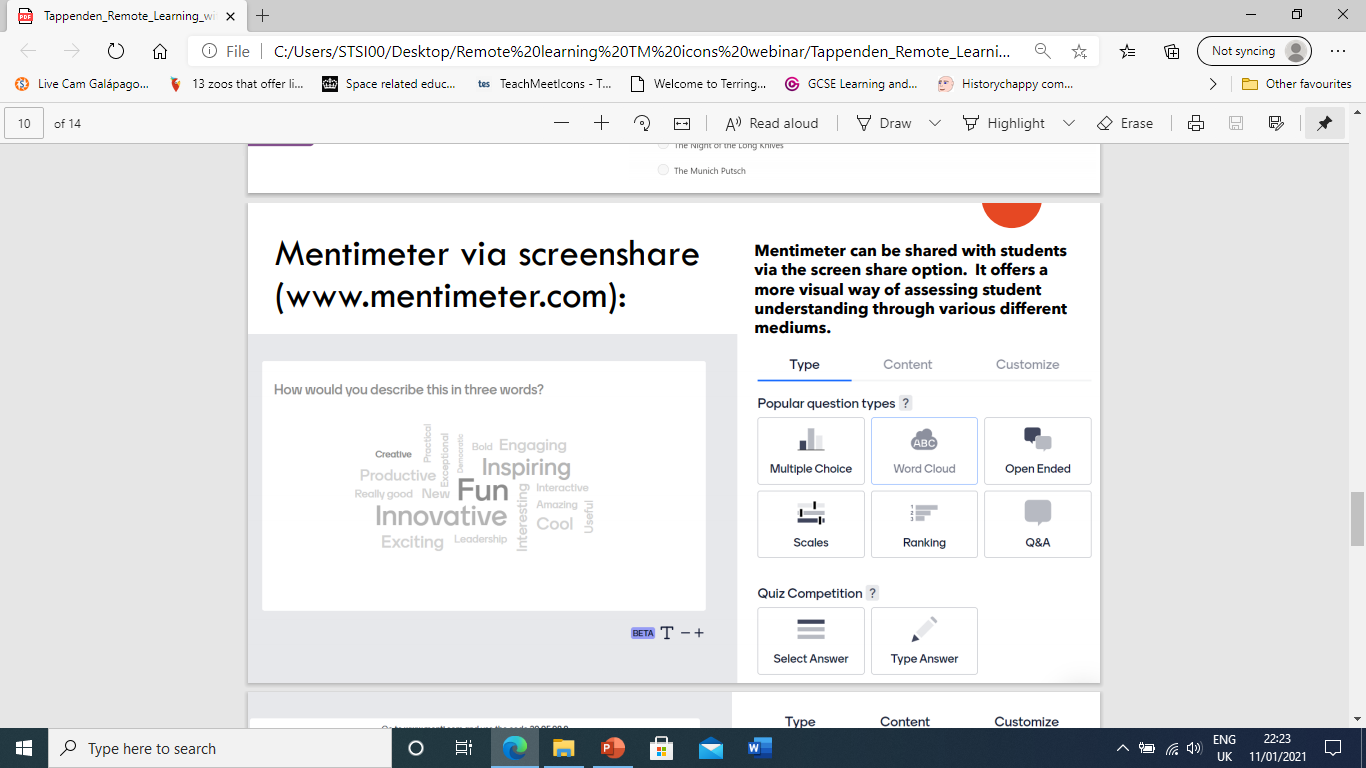 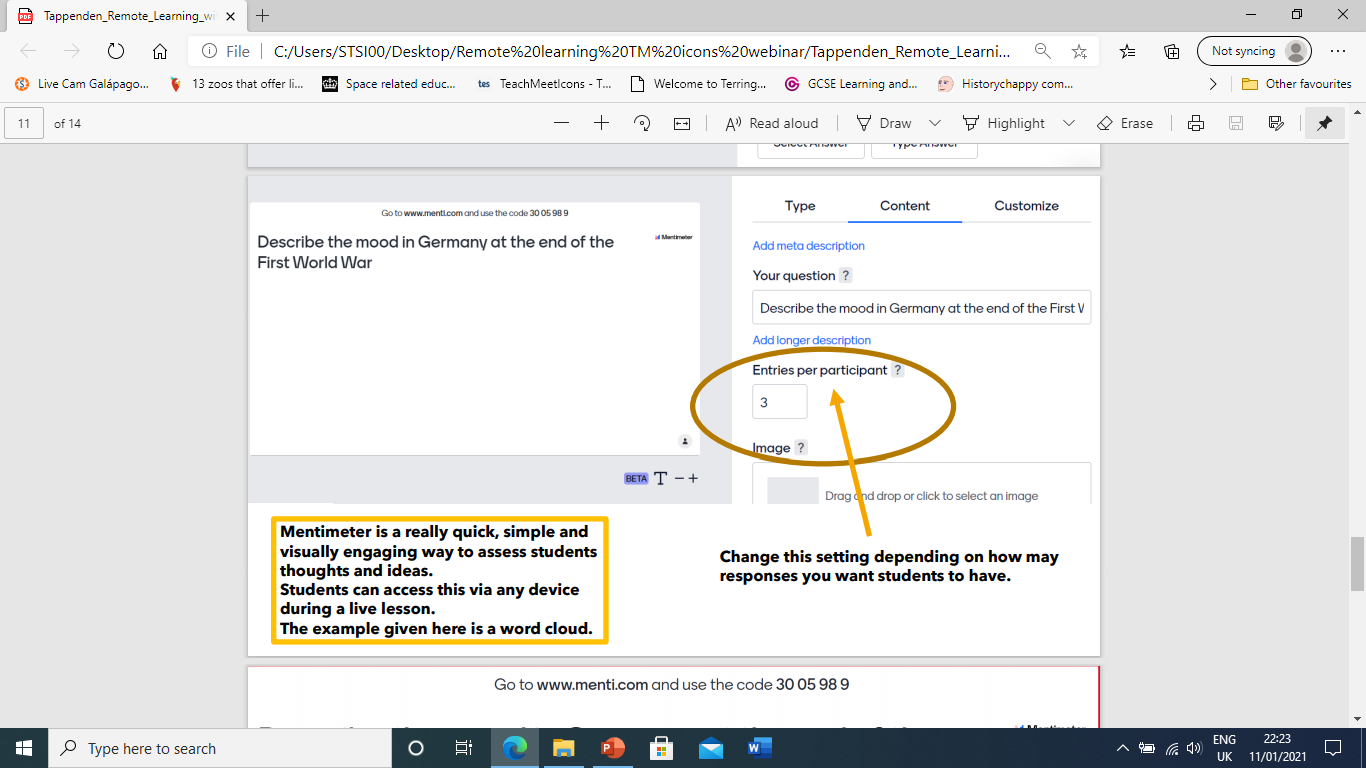 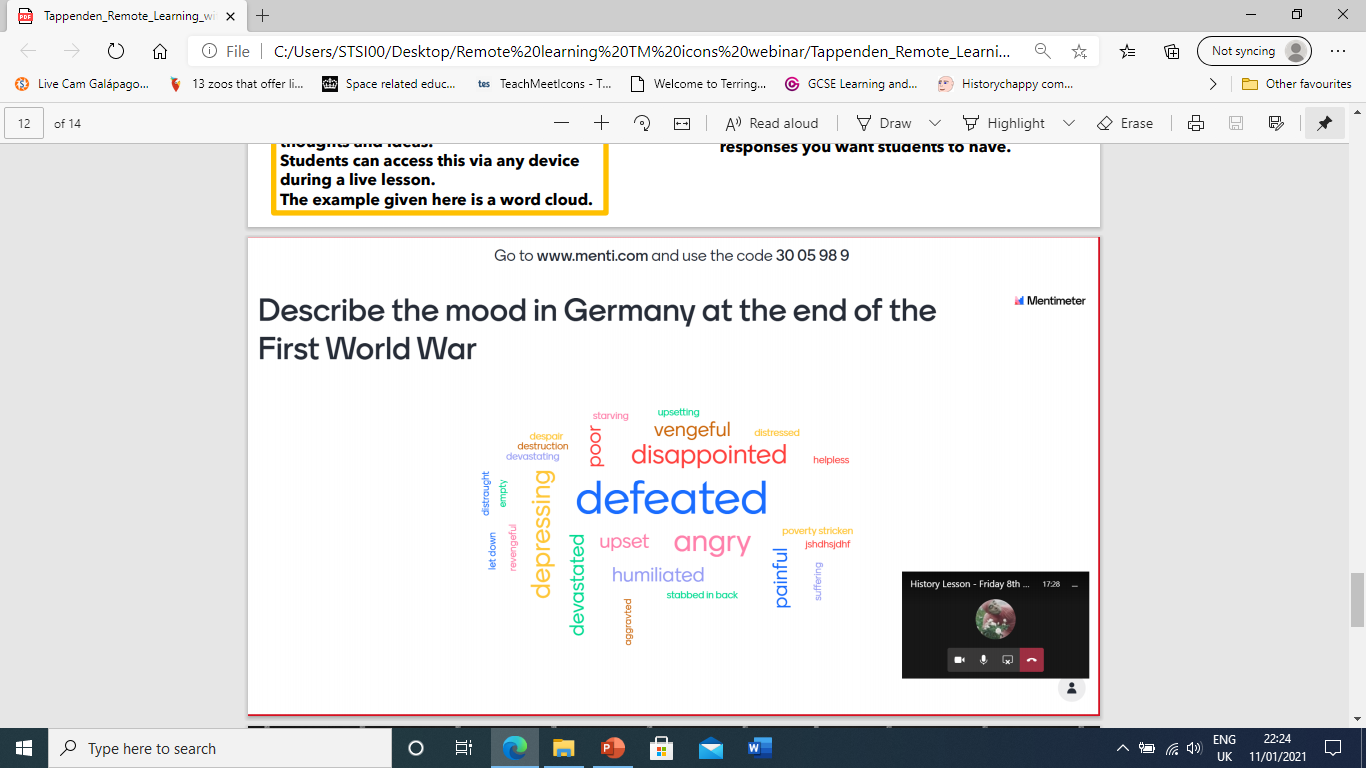 www.strawpoll.me
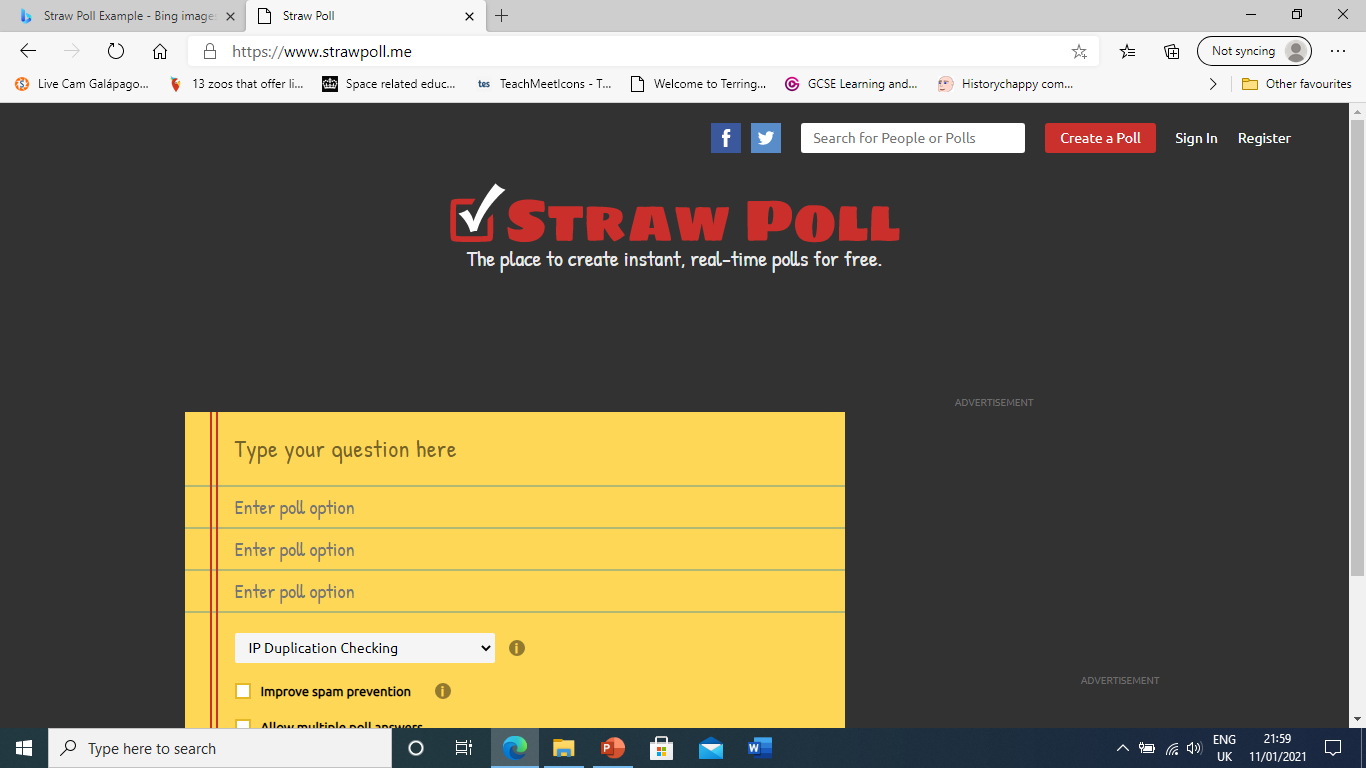 Breakout rooms
Microsoft-Teams-Breakout-Rooms-One-Pager (1).pdf
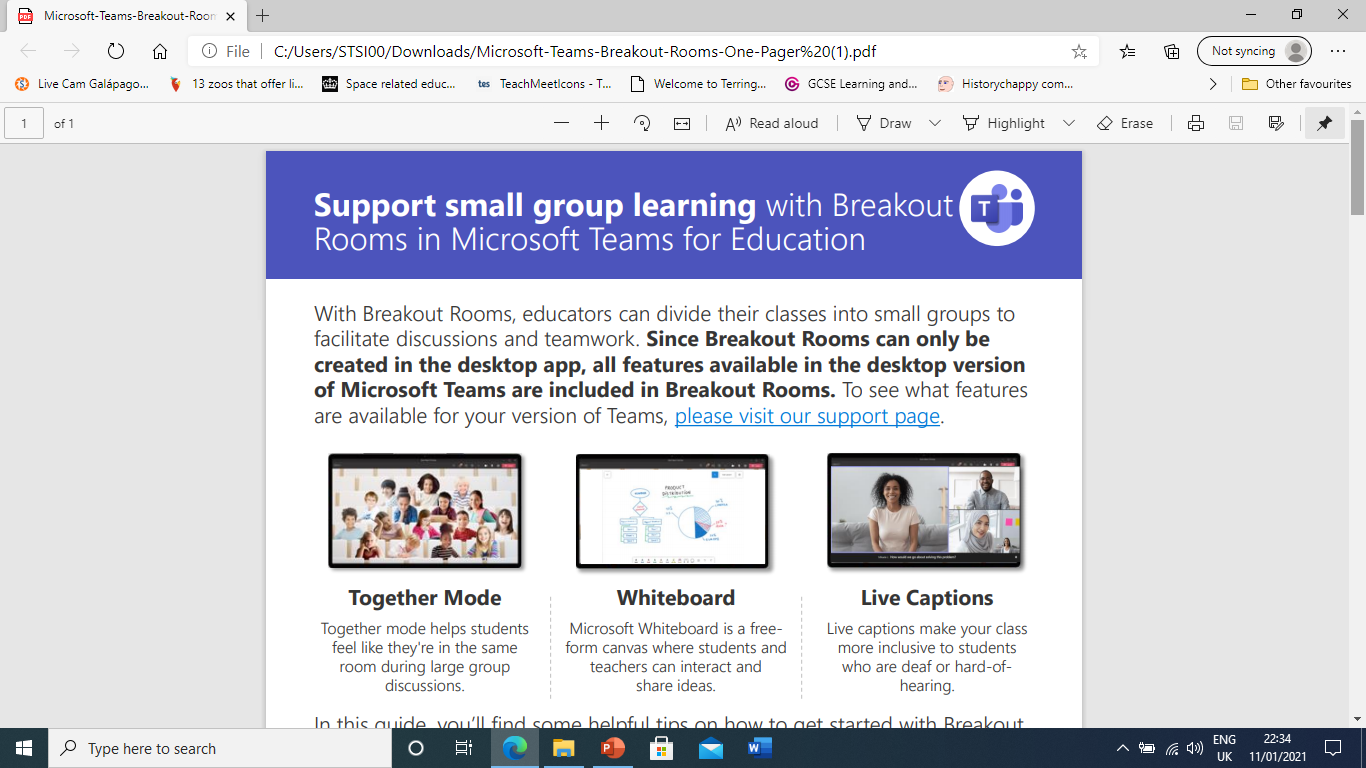 Further reading
Online learning: What the DfE expects of teachers | Tes

Coronavirus: 5 ways for teachers to cope with online learning | Tes

Remote Learning Solutions: Crowd-sourced ideas for checking students’ writing | teacherhead

Coronavirus: How to teach and parent simultaneously | Tes

https://www.gov.uk/government/publications/whats-working-well-in-remote-education/whats-working-well-in-remote-education

Online learning: 13 clever teaching hacks for Microsoft Teams | Tes News
Share your Tips and Tricks...we're in this together
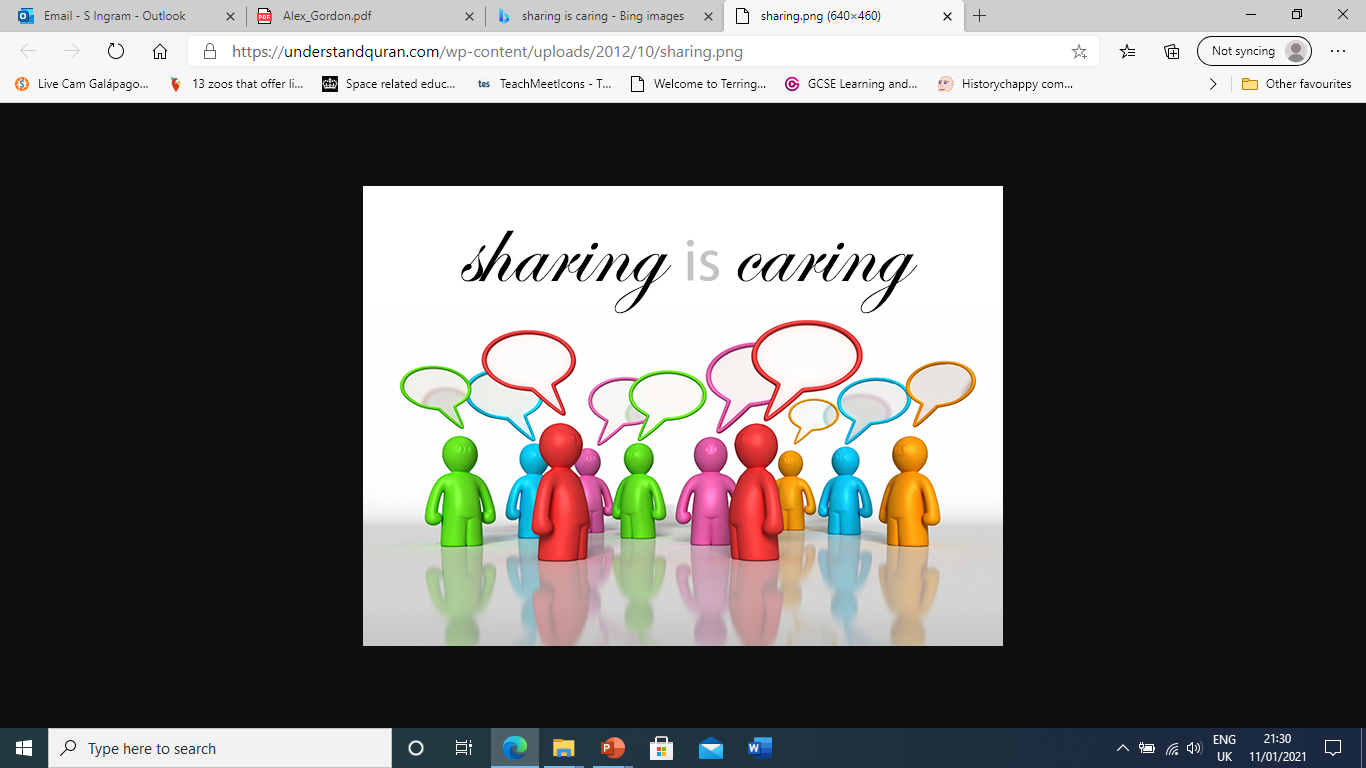 SCITT OneDrive shared subject folders

Teams SEDD groups
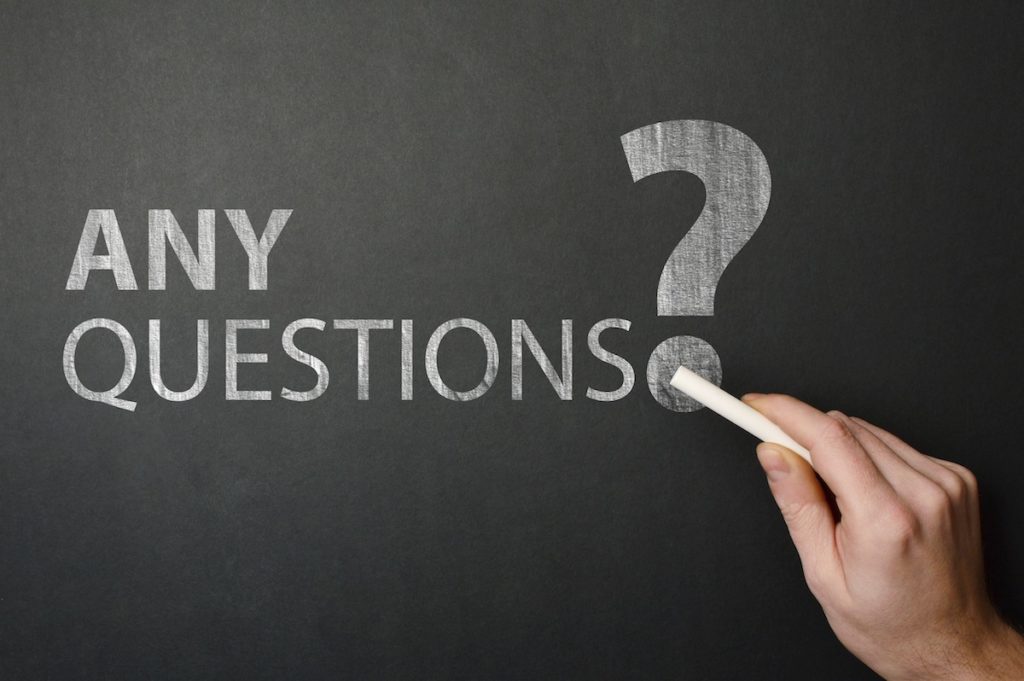